Caro Professor,



Este material de apoio é gratuito e para uso exclusivo em sala de aula. Não pode ser comercializado.

Ele não contém vírus ou qualquer instrumento de controle sobre seu uso.

Queremos ouvir sua opinião e suas sugestões sobre como aprimorar esta ferramenta e esperamos com ela contribuir para o sucesso de sua aula.

Por favor, escreva para apoio@blucher.com.br


Boa aula!
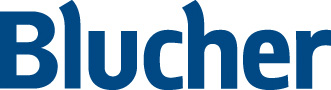 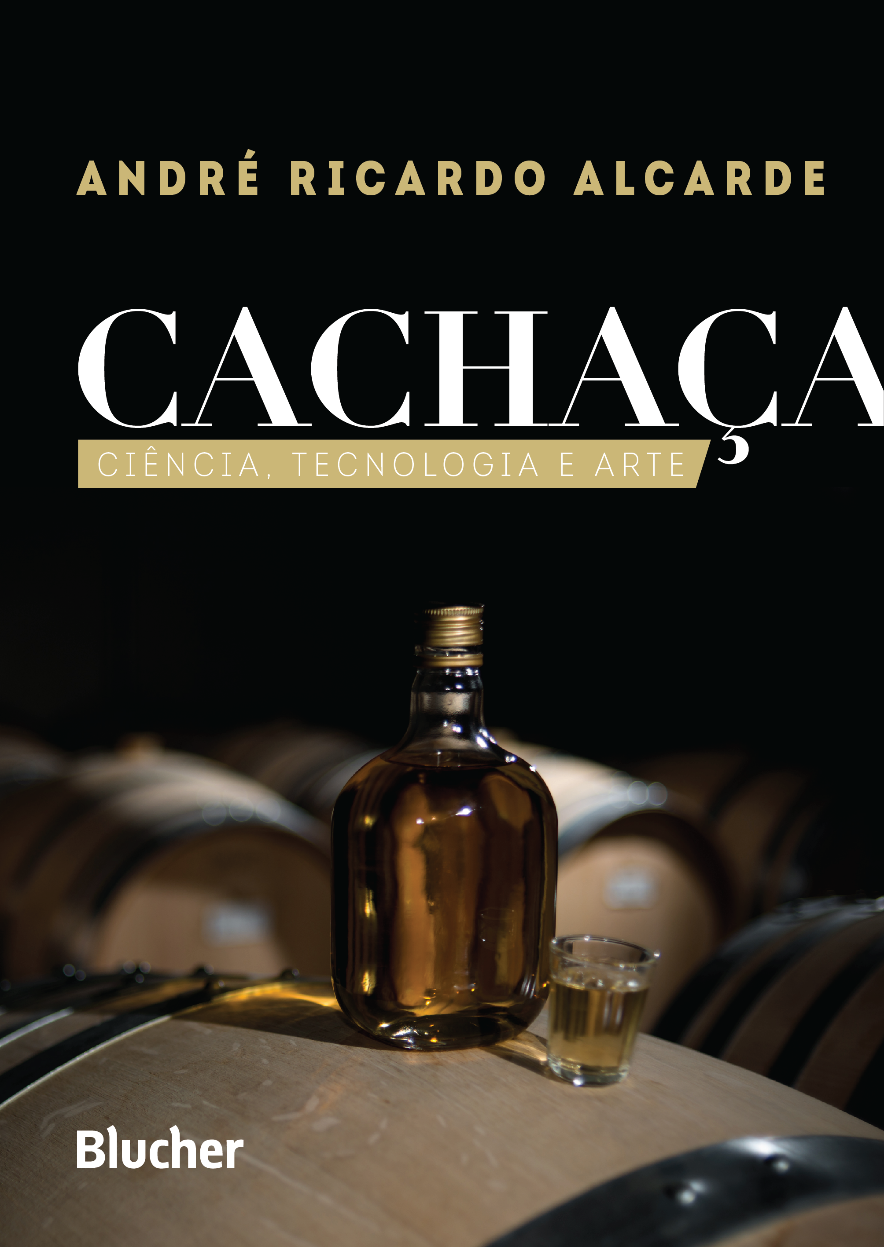 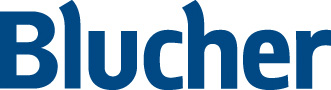 Cachaça – Ciência, tecnologia e arte – André Ricardo Alcarde
Cachaça 
 Ciência, tecnologia e arte
Capítulo 1
Aspectos históricos,
sociais e econômicos
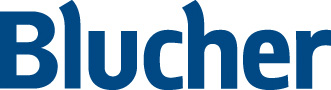 Cachaça – Ciência, tecnologia e arte – André Ricardo Alcarde
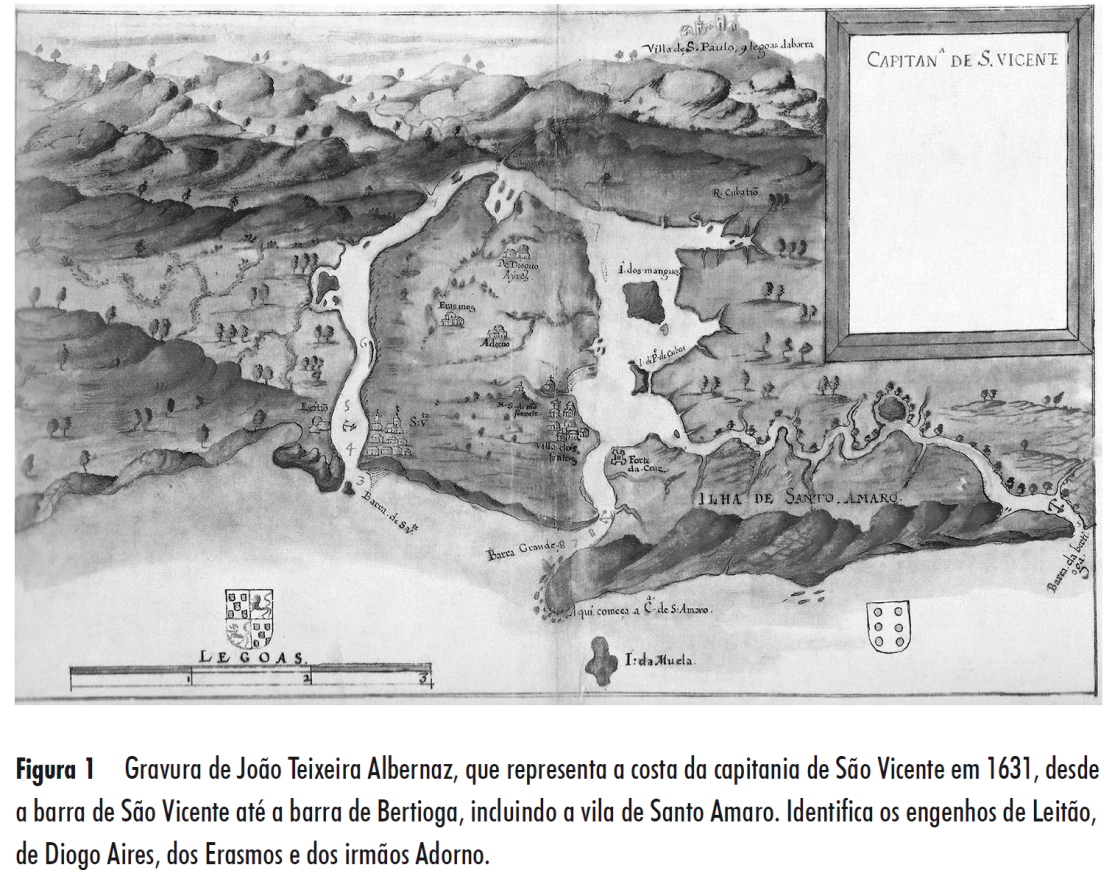 Adicione aqui o Texto
Cachaça – Ciência, tecnologia e arte – André Ricardo Alcarde
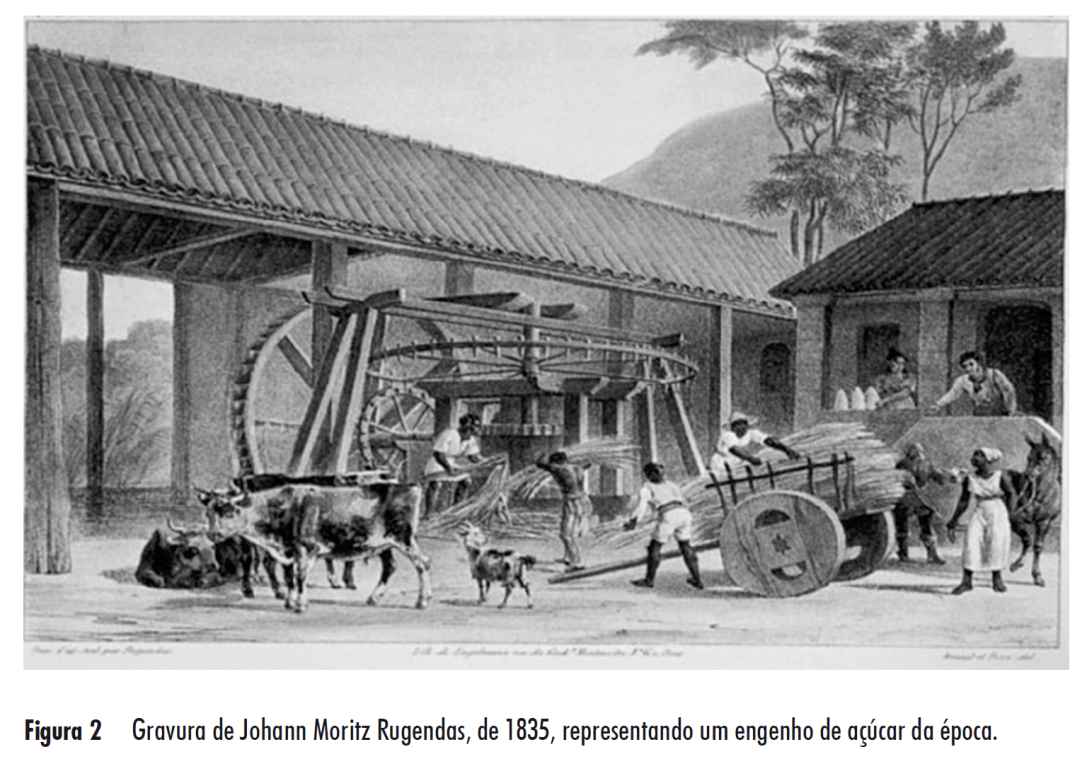 Adicione aqui o Texto
Cachaça – Ciência, tecnologia e arte – André Ricardo Alcarde
Cachaça 
 Ciência, tecnologia e arte
Capítulo 2
Definição e composição
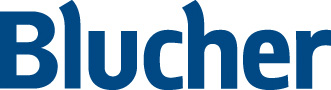 Cachaça – Ciência, tecnologia e arte – André Ricardo Alcarde
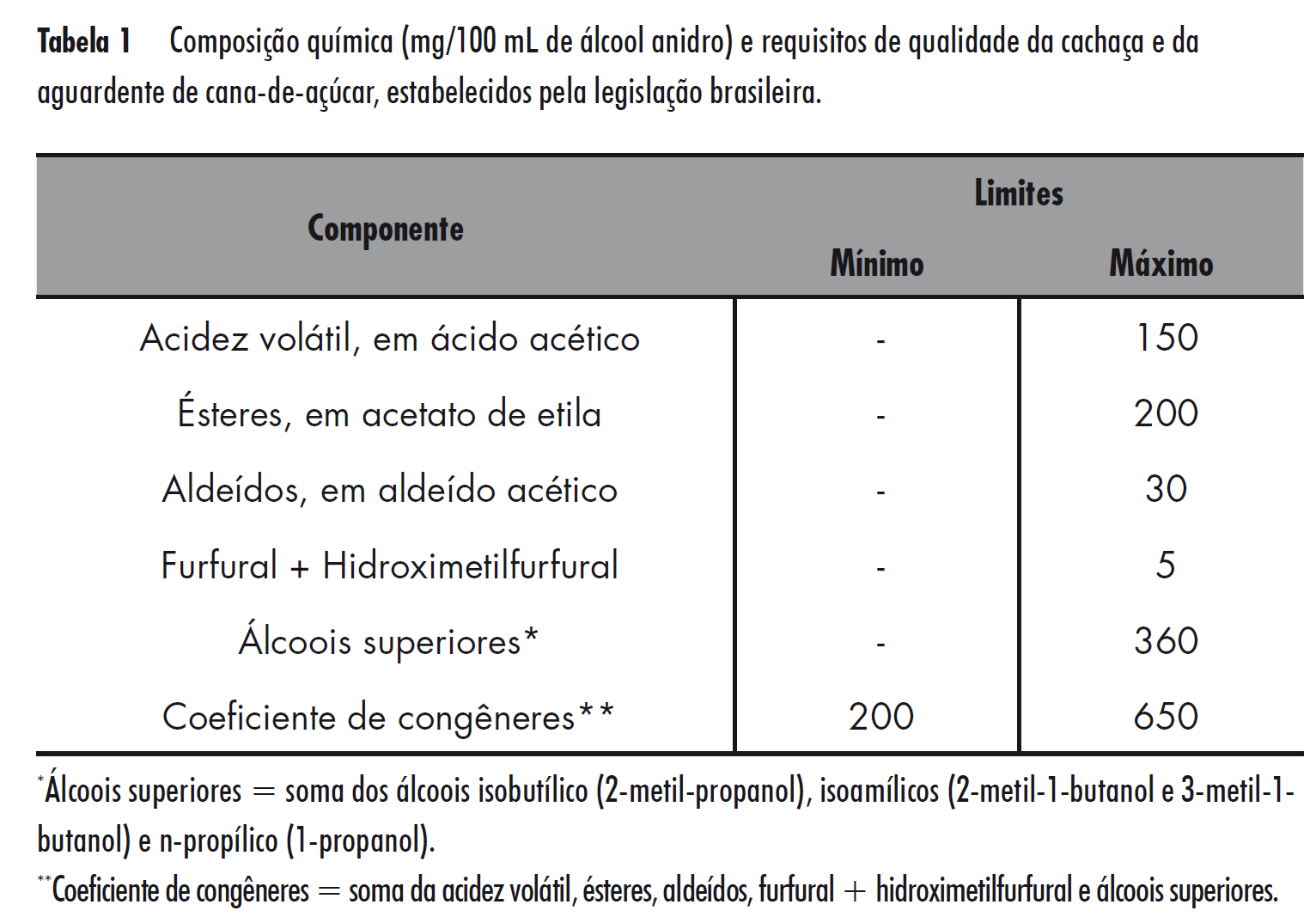 Adicione aqui o Texto
Cachaça – Ciência, tecnologia e arte – André Ricardo Alcarde
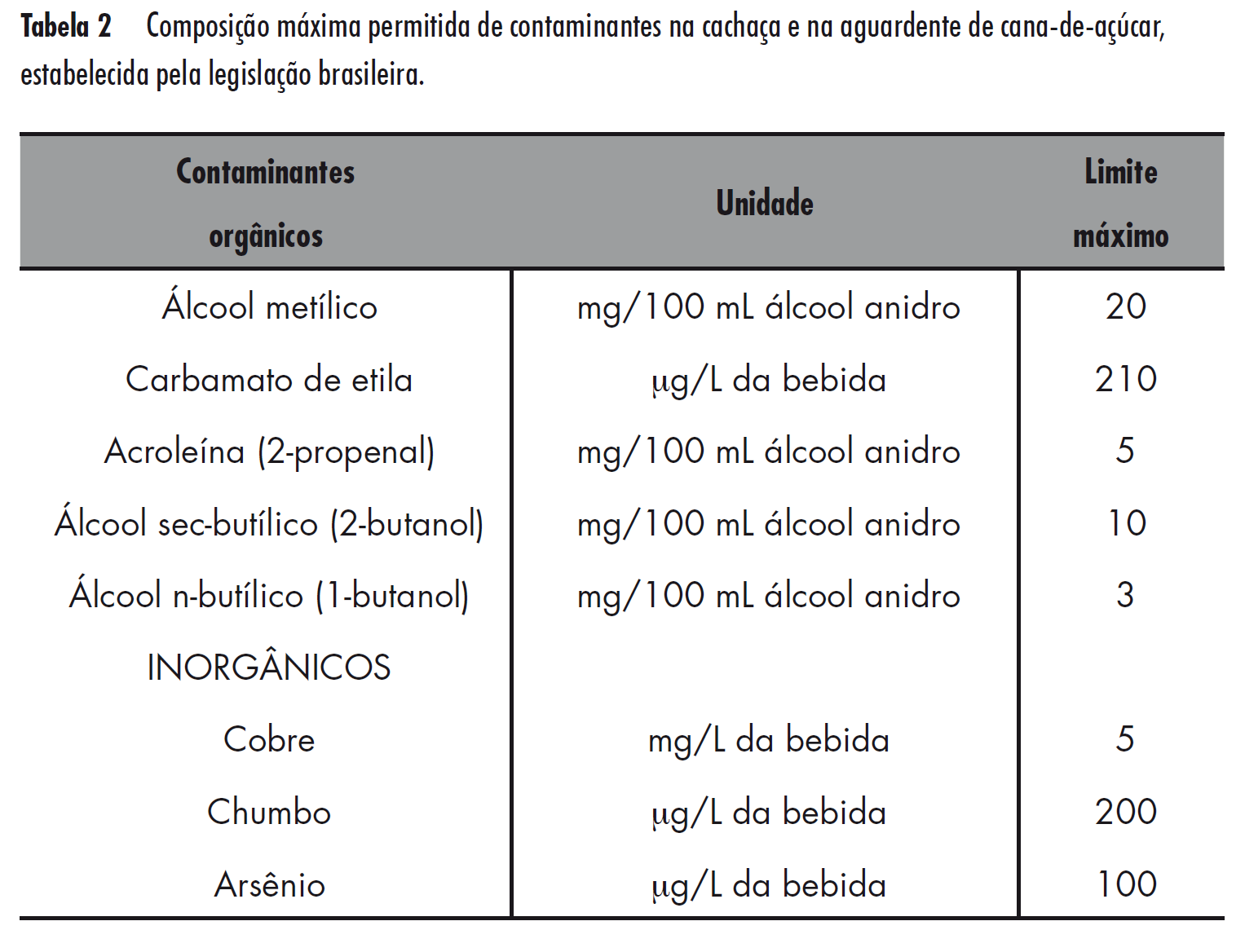 Adicione aqui o Texto
Cachaça – Ciência, tecnologia e arte – André Ricardo Alcarde
Cachaça 
 Ciência, tecnologia e arte
Capítulo 3
Compostos secundários
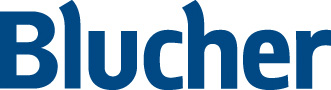 Cachaça – Ciência, tecnologia e arte – André Ricardo Alcarde
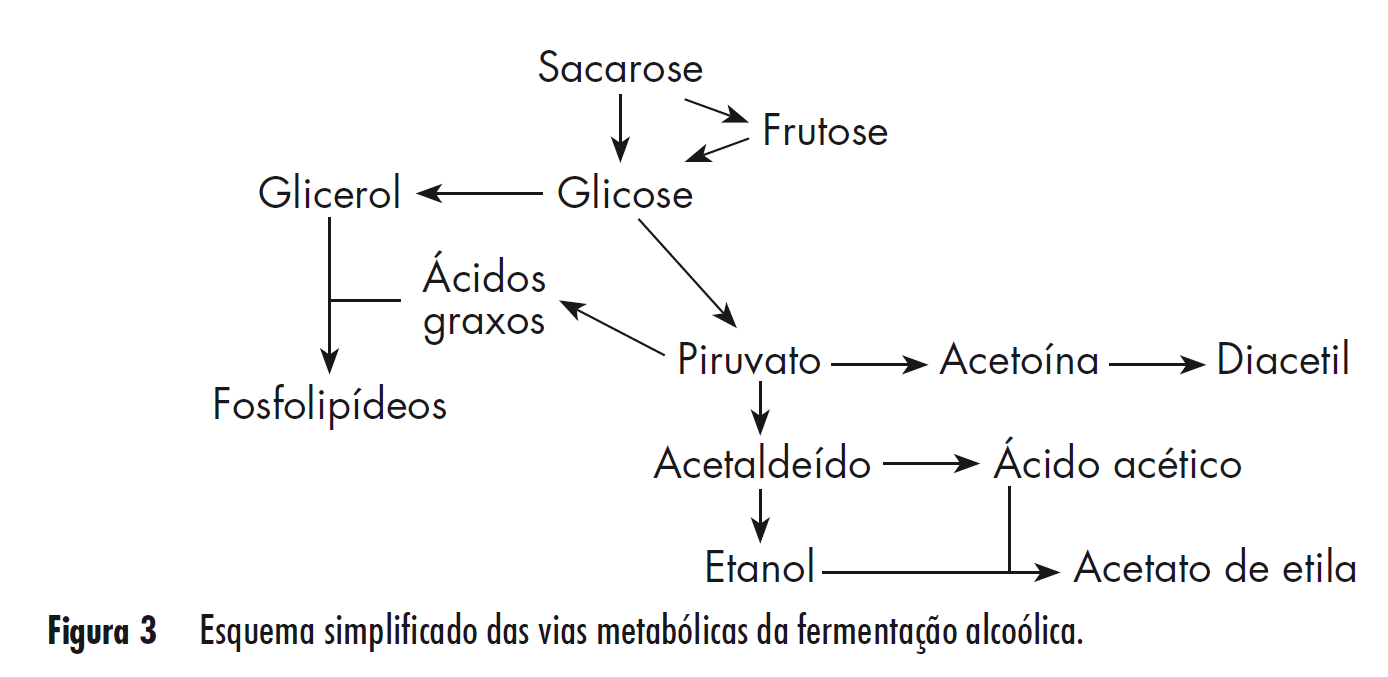 Adicione aqui o Texto
Cachaça – Ciência, tecnologia e arte – André Ricardo Alcarde
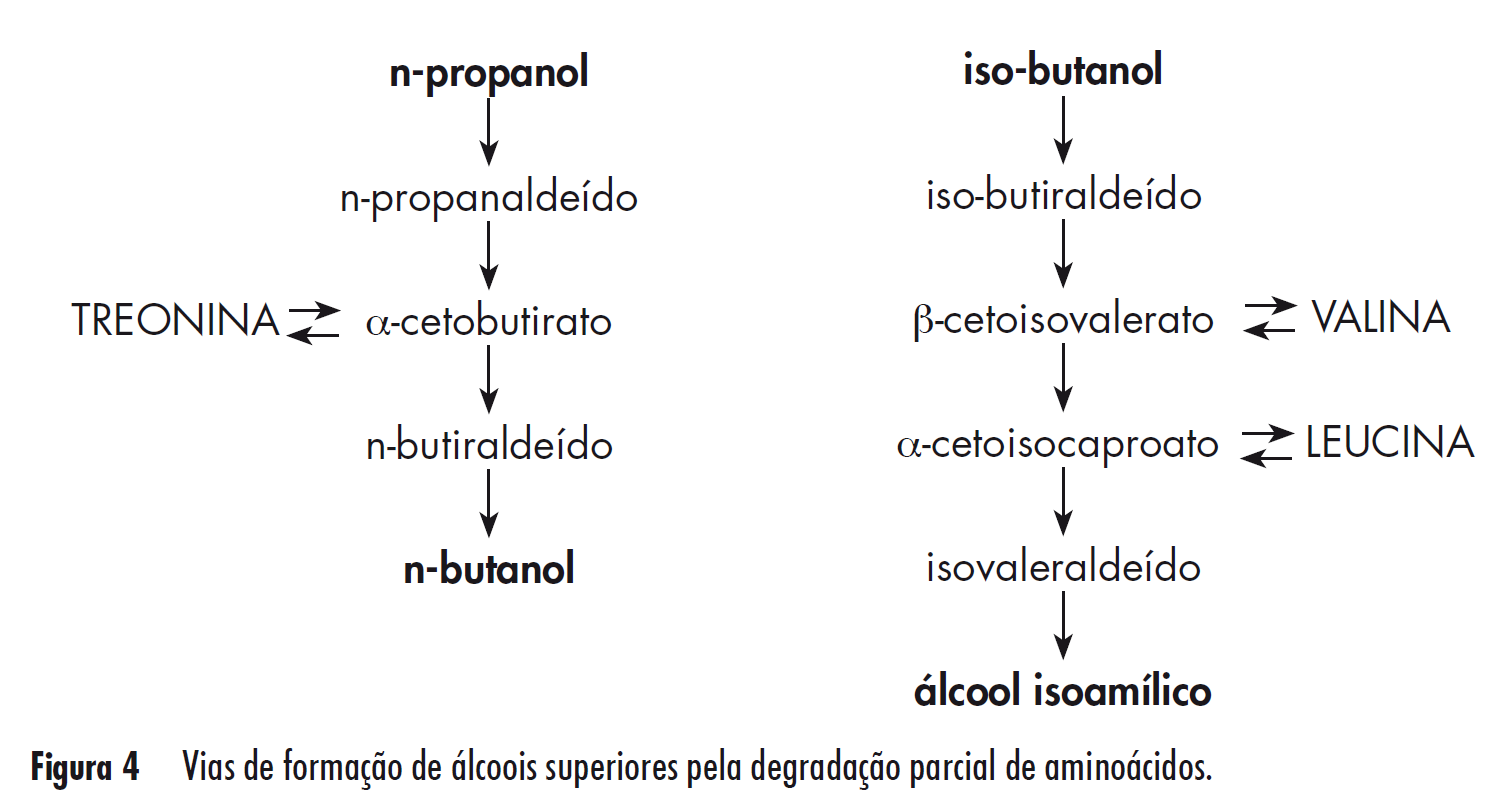 Adicione aqui o Texto
Cachaça – Ciência, tecnologia e arte – André Ricardo Alcarde
Adicione aqui o Texto
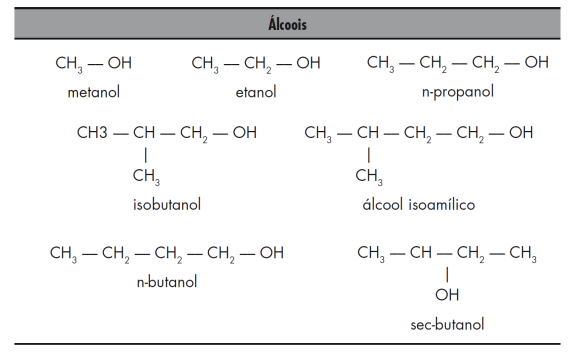 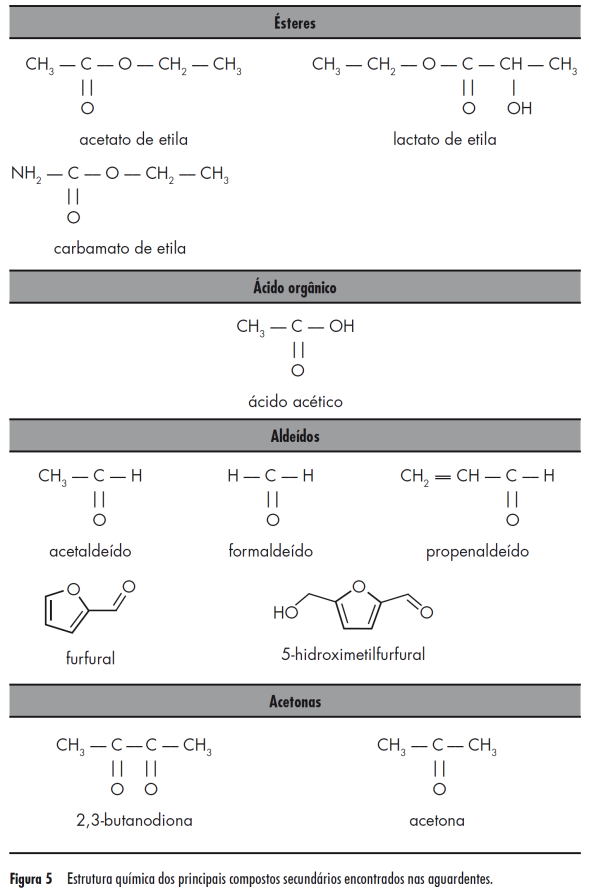 Cachaça – Ciência, tecnologia e arte – André Ricardo Alcarde
Cachaça 
 Ciência, tecnologia e arte
Capítulo 4
Qualidade química da cachaça/
aguardente nacional
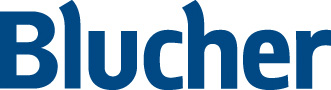 Cachaça – Ciência, tecnologia e arte – André Ricardo Alcarde
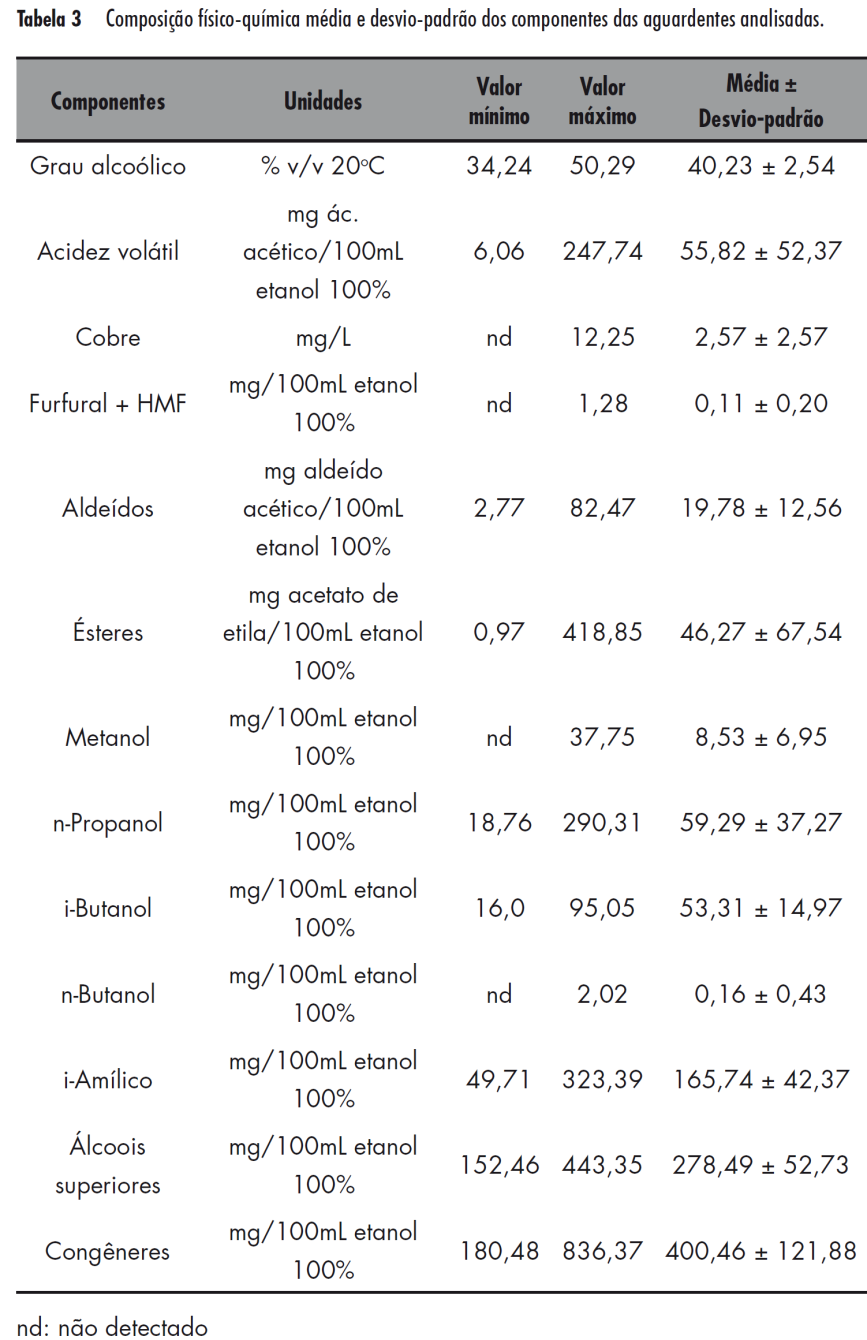 Adicione aqui o Texto
Cachaça – Ciência, tecnologia e arte – André Ricardo Alcarde
Cachaça 
 Ciência, tecnologia e arte
Capítulo 5
A cana-de-açúcar
como matéria-prima para
a produção de aguardente
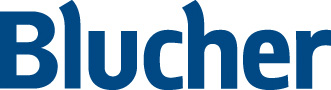 Cachaça – Ciência, tecnologia e arte – André Ricardo Alcarde
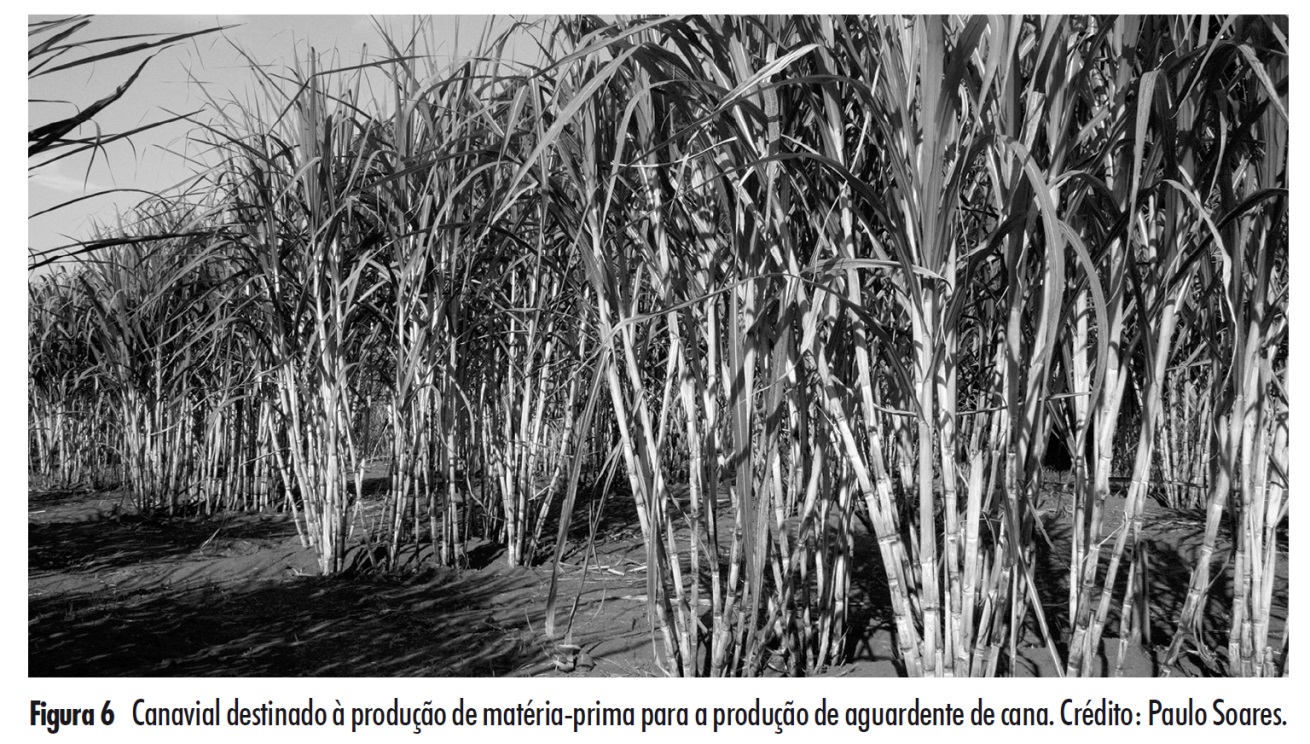 Adicione aqui o Texto
Cachaça – Ciência, tecnologia e arte – André Ricardo Alcarde
Cachaça 
 Ciência, tecnologia e arte
Capítulo 6
Processo de produção
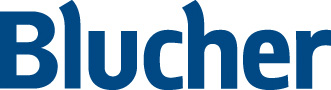 Cachaça – Ciência, tecnologia e arte – André Ricardo Alcarde
Adicione aqui o Texto
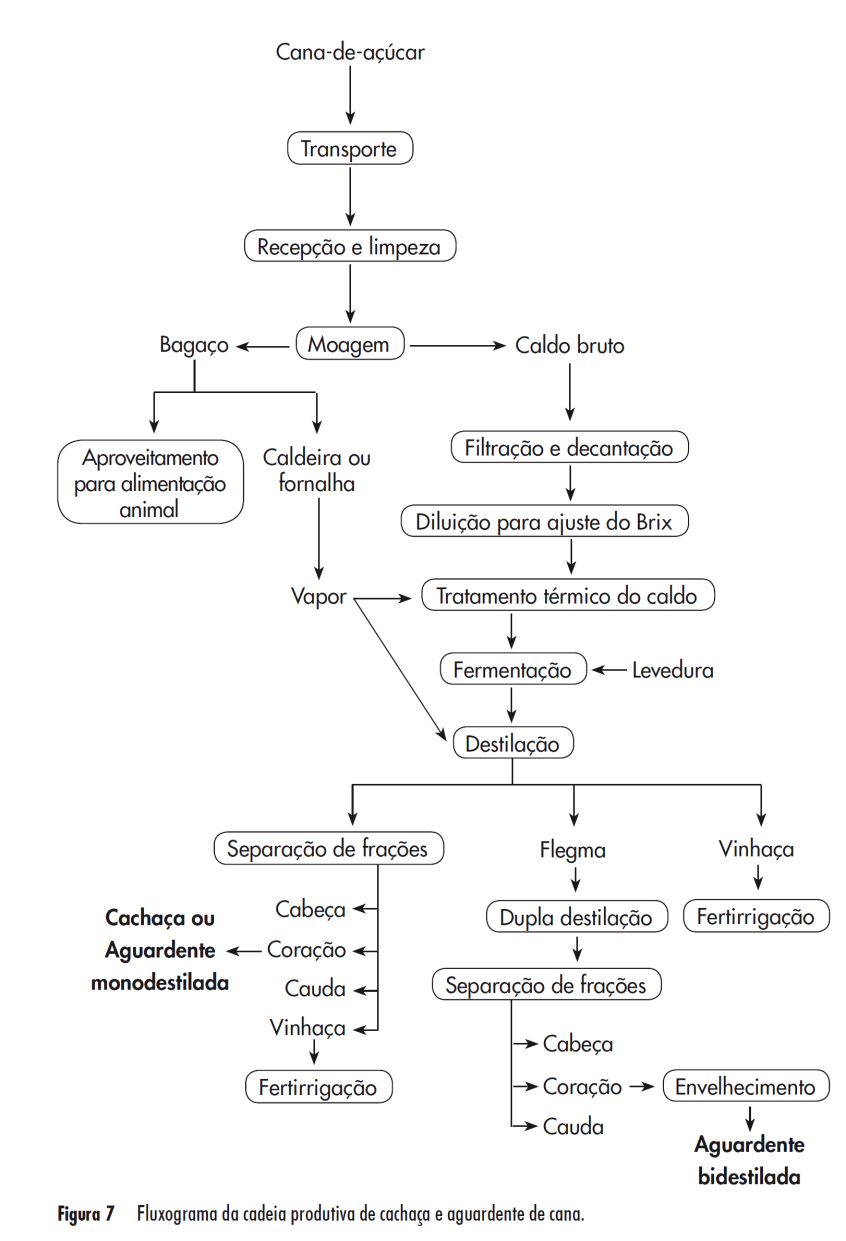 Cachaça – Ciência, tecnologia e arte – André Ricardo Alcarde
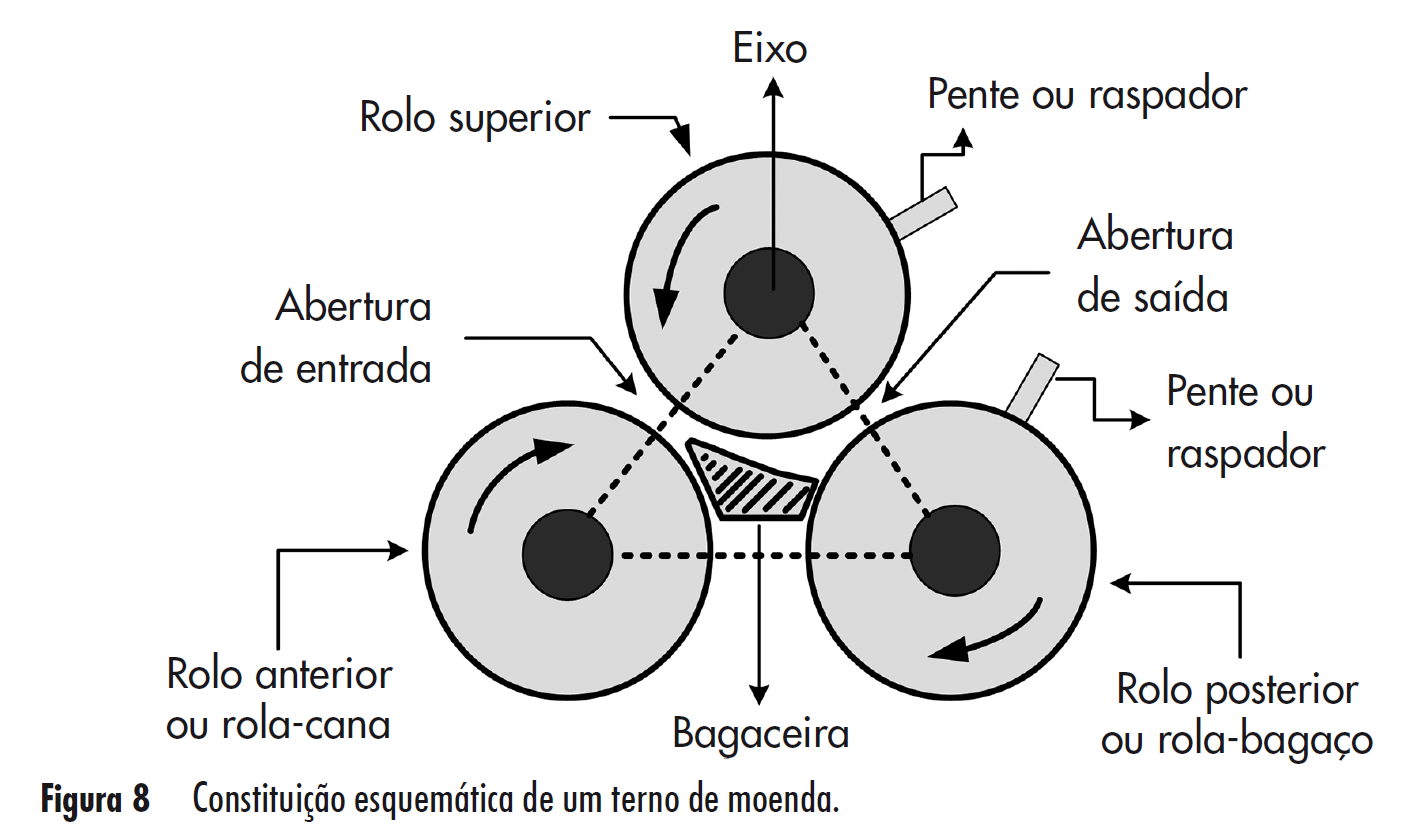 Adicione aqui o Texto
Cachaça – Ciência, tecnologia e arte – André Ricardo Alcarde
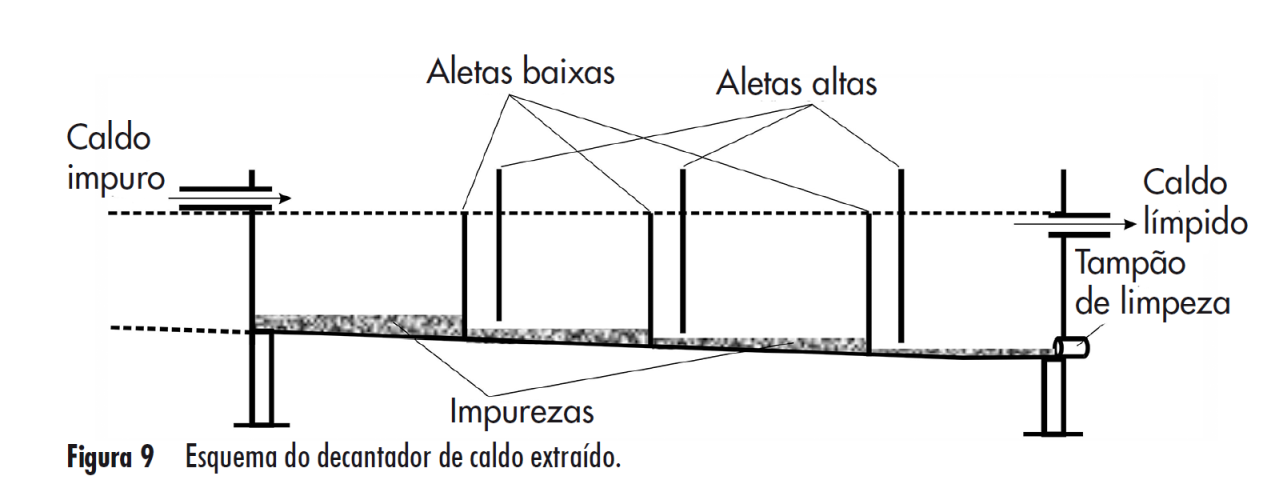 Adicione aqui o Texto
Cachaça – Ciência, tecnologia e arte – André Ricardo Alcarde
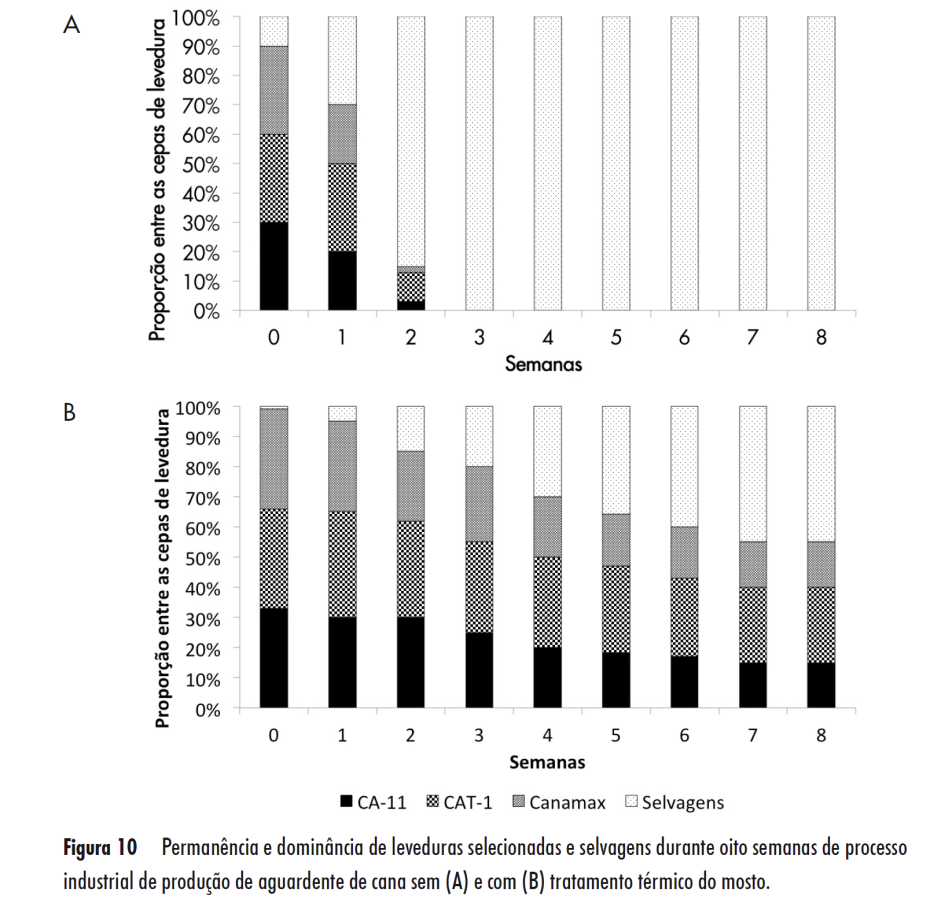 Adicione aqui o Texto
Cachaça – Ciência, tecnologia e arte – André Ricardo Alcarde
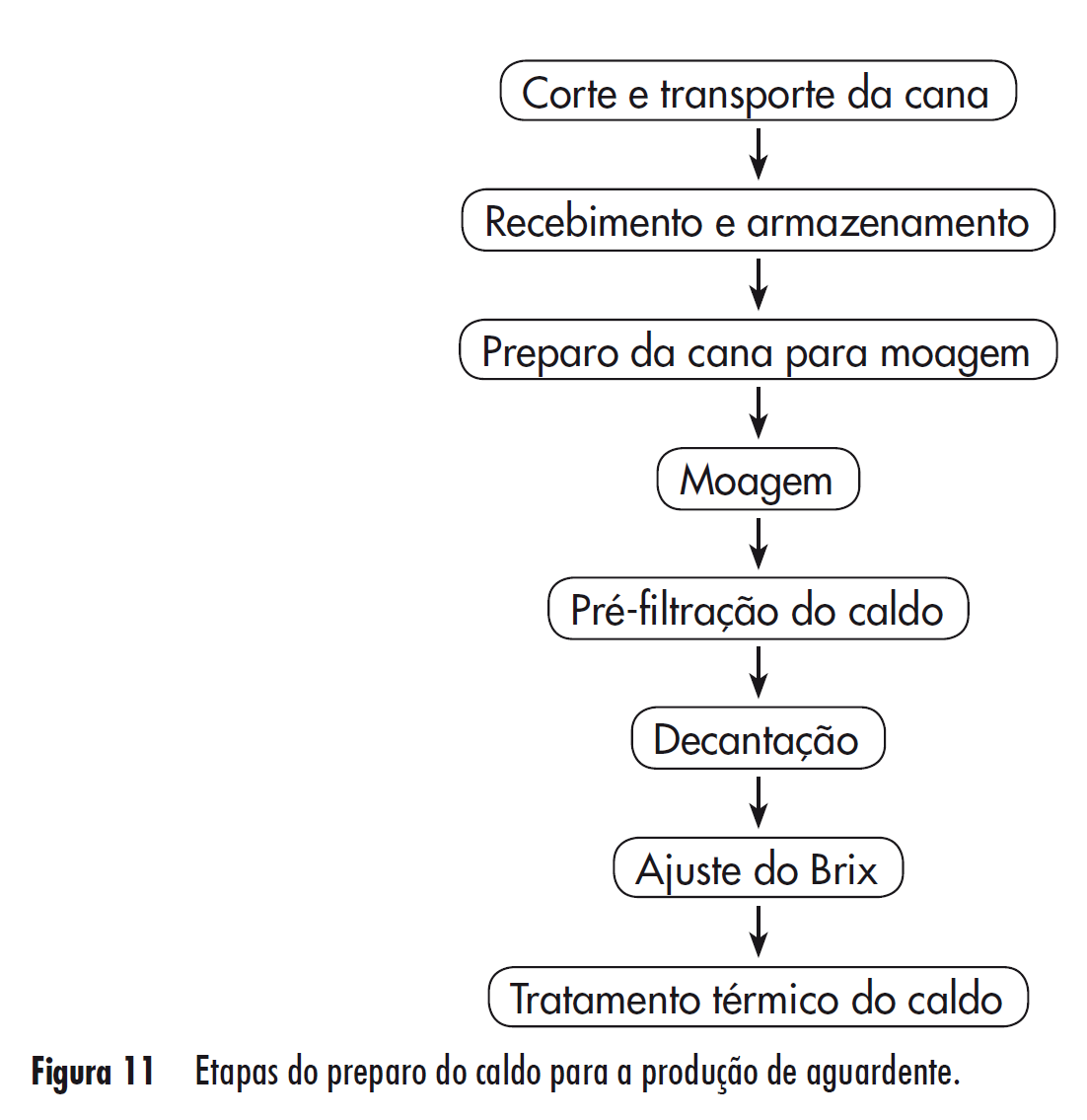 Adicione aqui o Texto
Cachaça – Ciência, tecnologia e arte – André Ricardo Alcarde
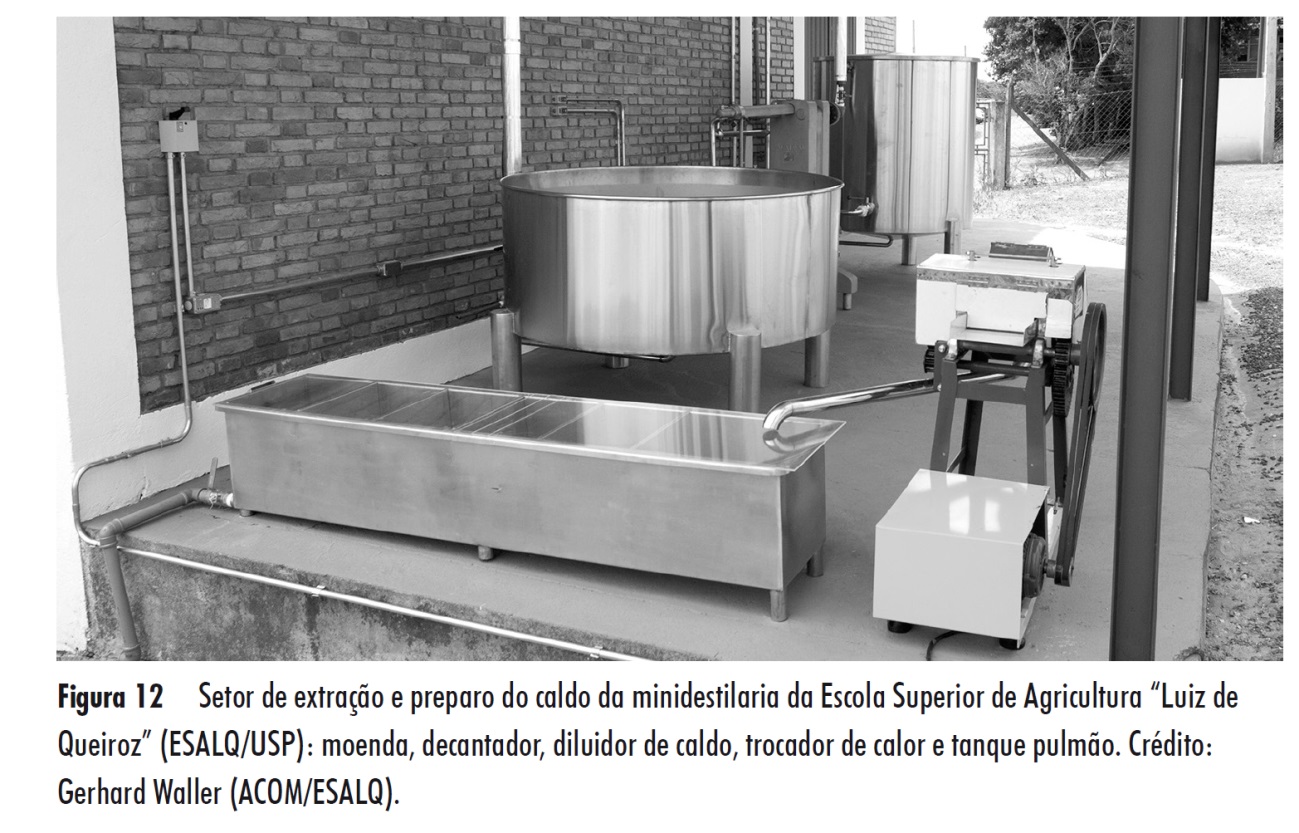 Adicione aqui o Texto
Cachaça – Ciência, tecnologia e arte – André Ricardo Alcarde
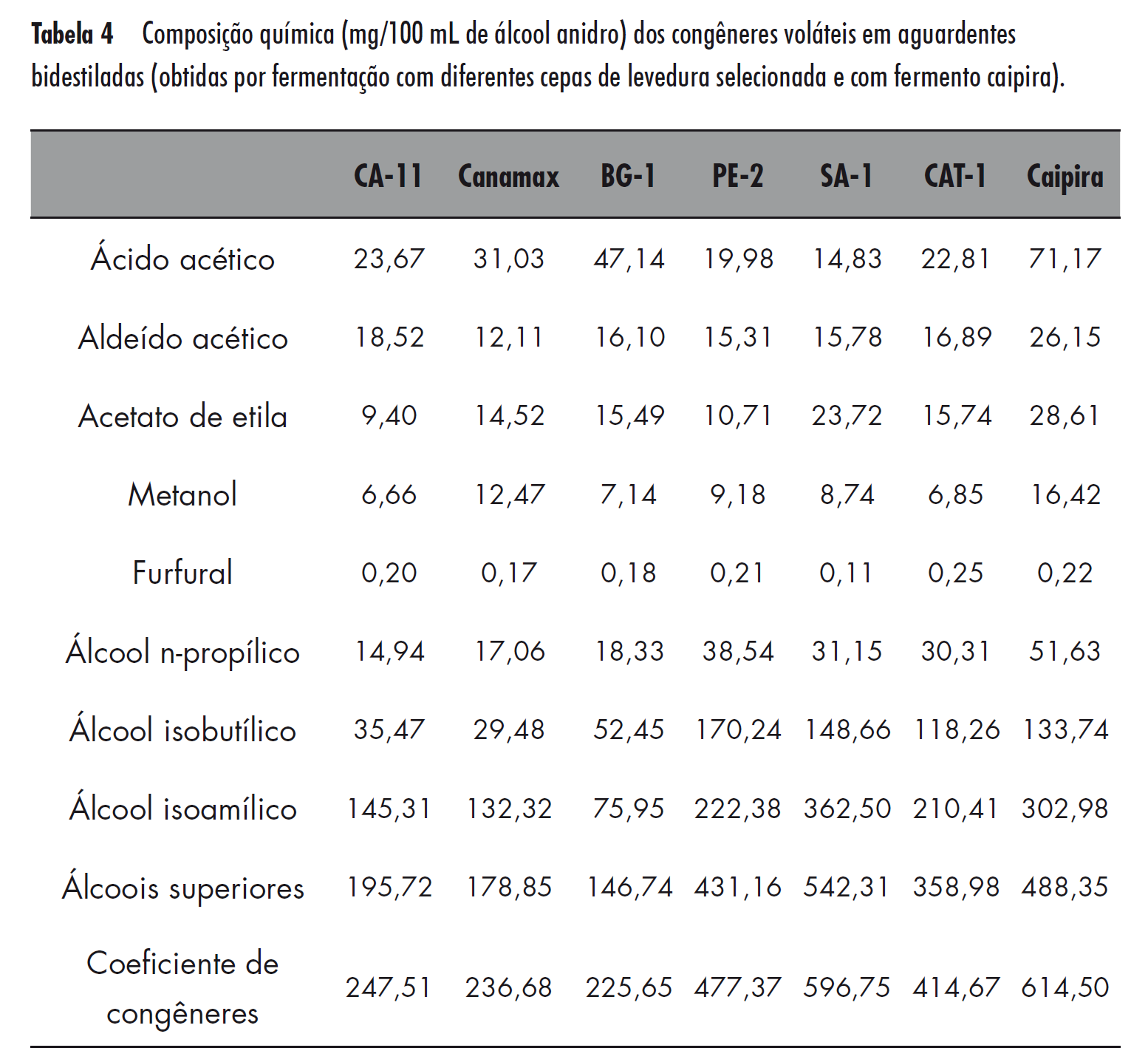 Adicione aqui o Texto
Cachaça – Ciência, tecnologia e arte – André Ricardo Alcarde
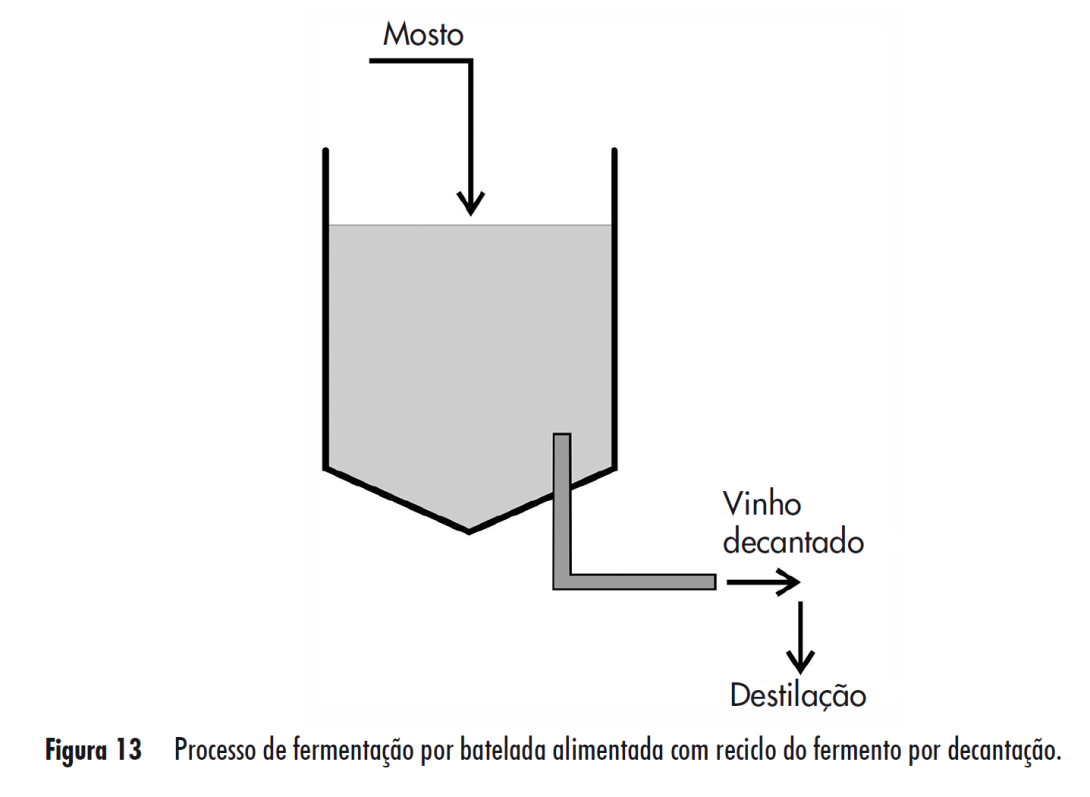 Adicione aqui o Texto
Cachaça – Ciência, tecnologia e arte – André Ricardo Alcarde
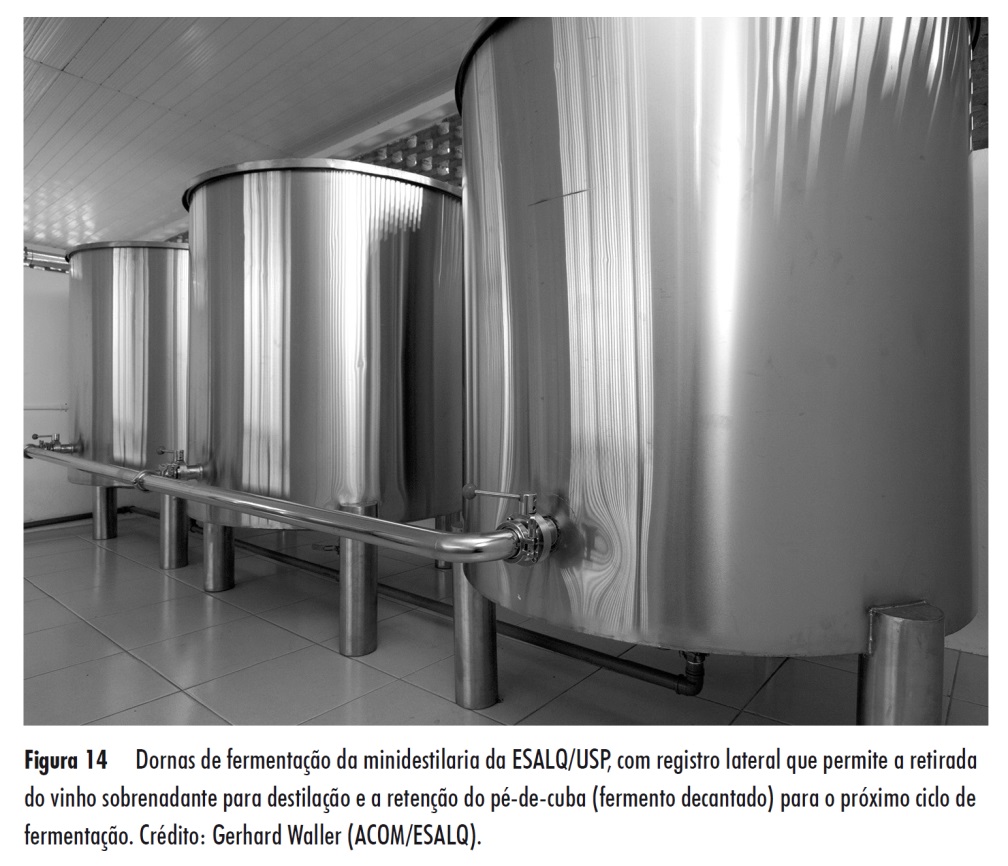 Adicione aqui o Texto
Cachaça – Ciência, tecnologia e arte – André Ricardo Alcarde
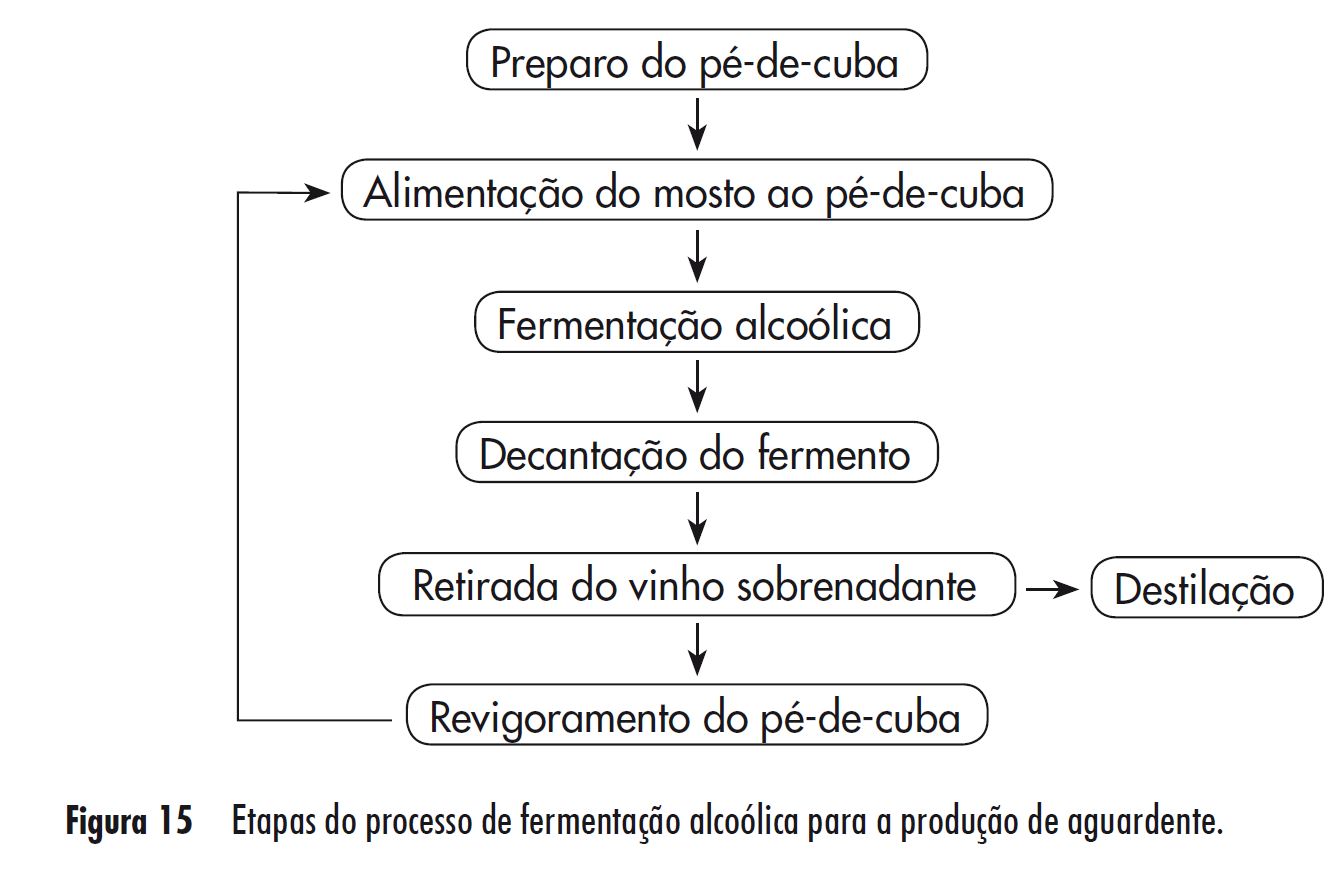 Adicione aqui o Texto
Cachaça – Ciência, tecnologia e arte – André Ricardo Alcarde
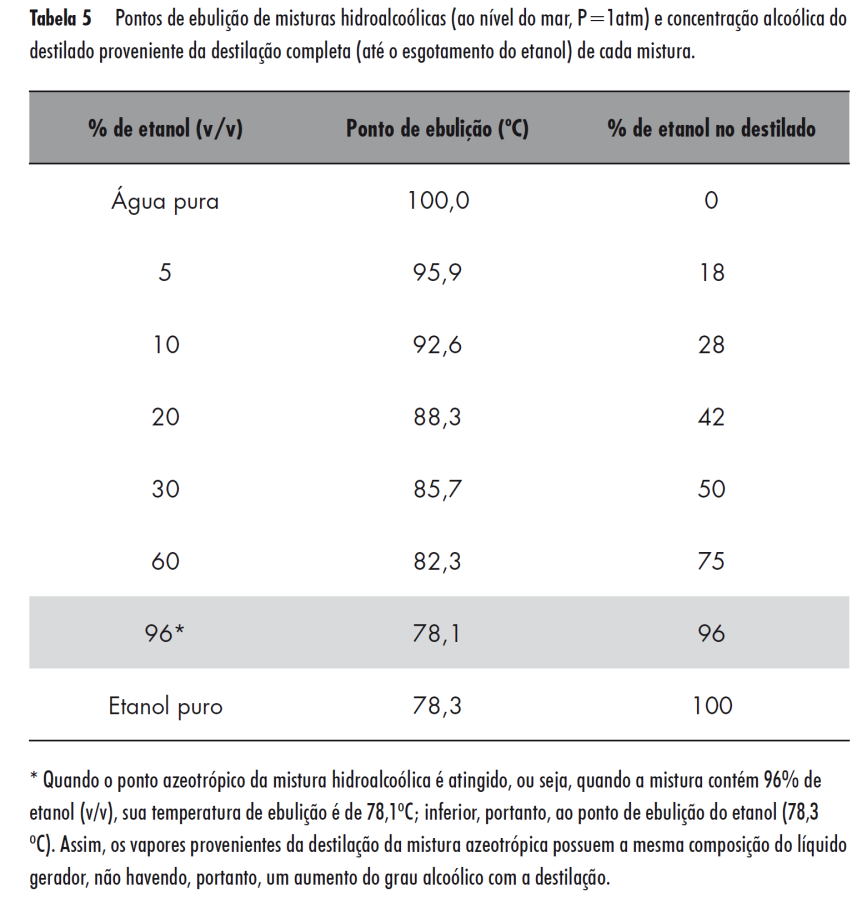 Adicione aqui o Texto
Cachaça – Ciência, tecnologia e arte – André Ricardo Alcarde
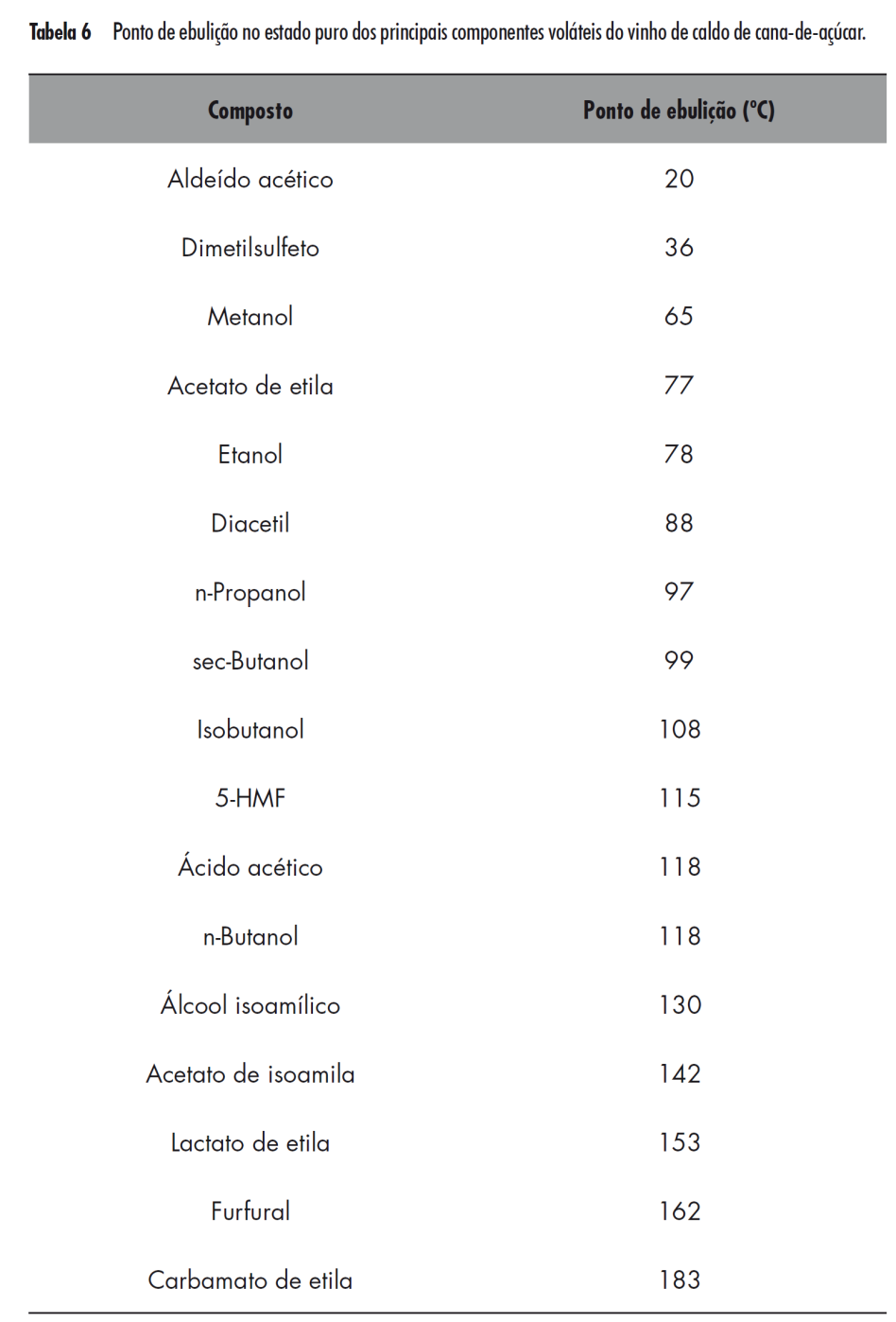 Adicione aqui o Texto
Cachaça – Ciência, tecnologia e arte – André Ricardo Alcarde
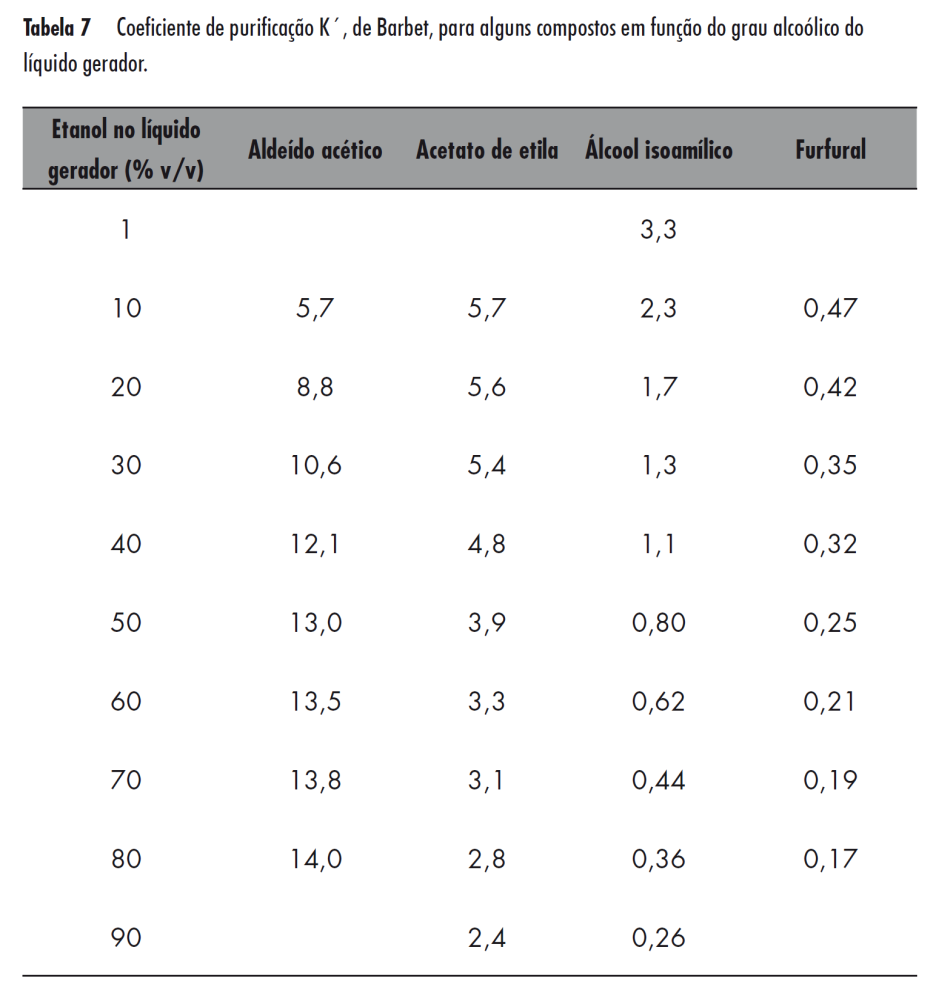 Adicione aqui o Texto
Cachaça – Ciência, tecnologia e arte – André Ricardo Alcarde
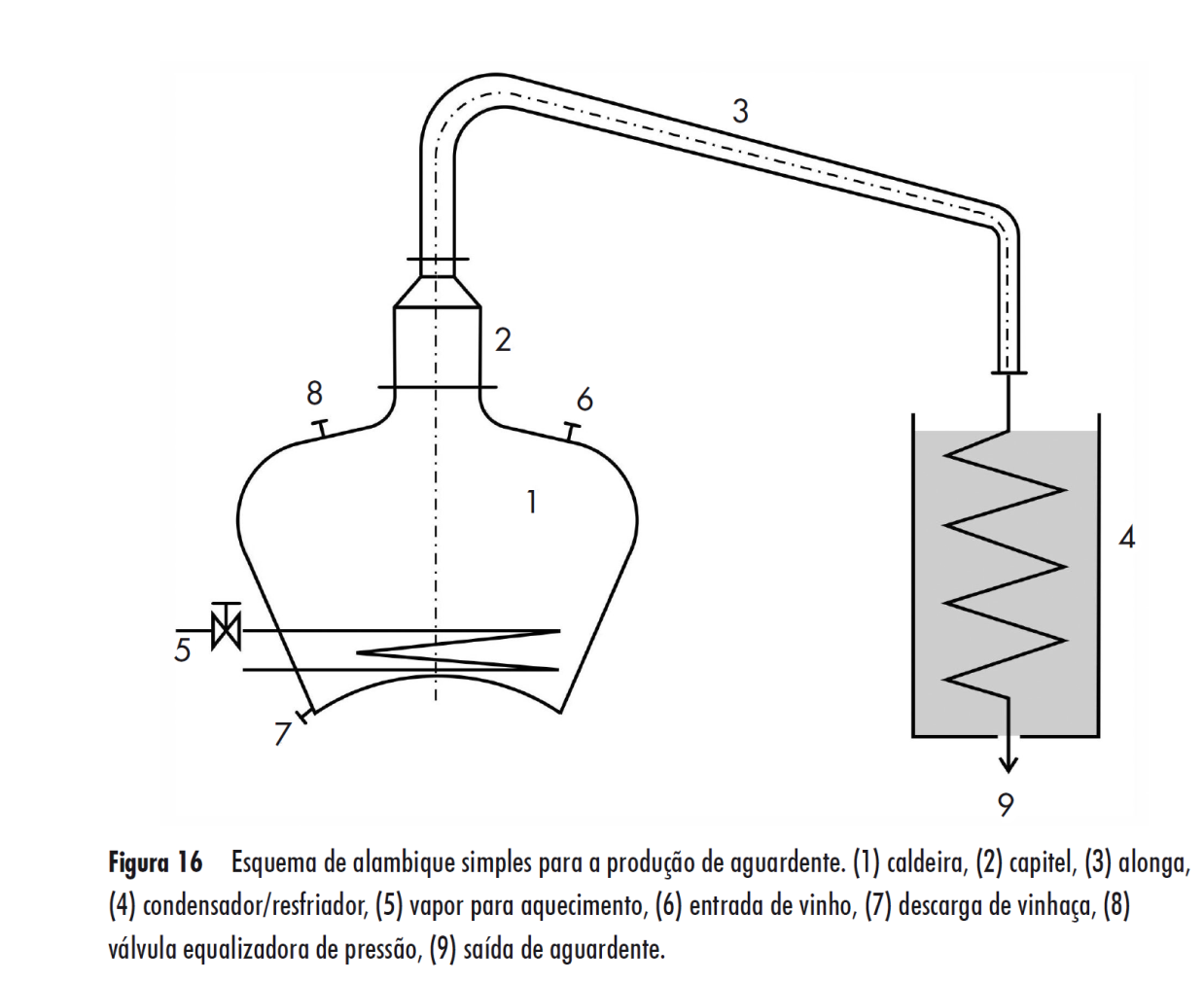 Adicione aqui o Texto
Cachaça – Ciência, tecnologia e arte – André Ricardo Alcarde
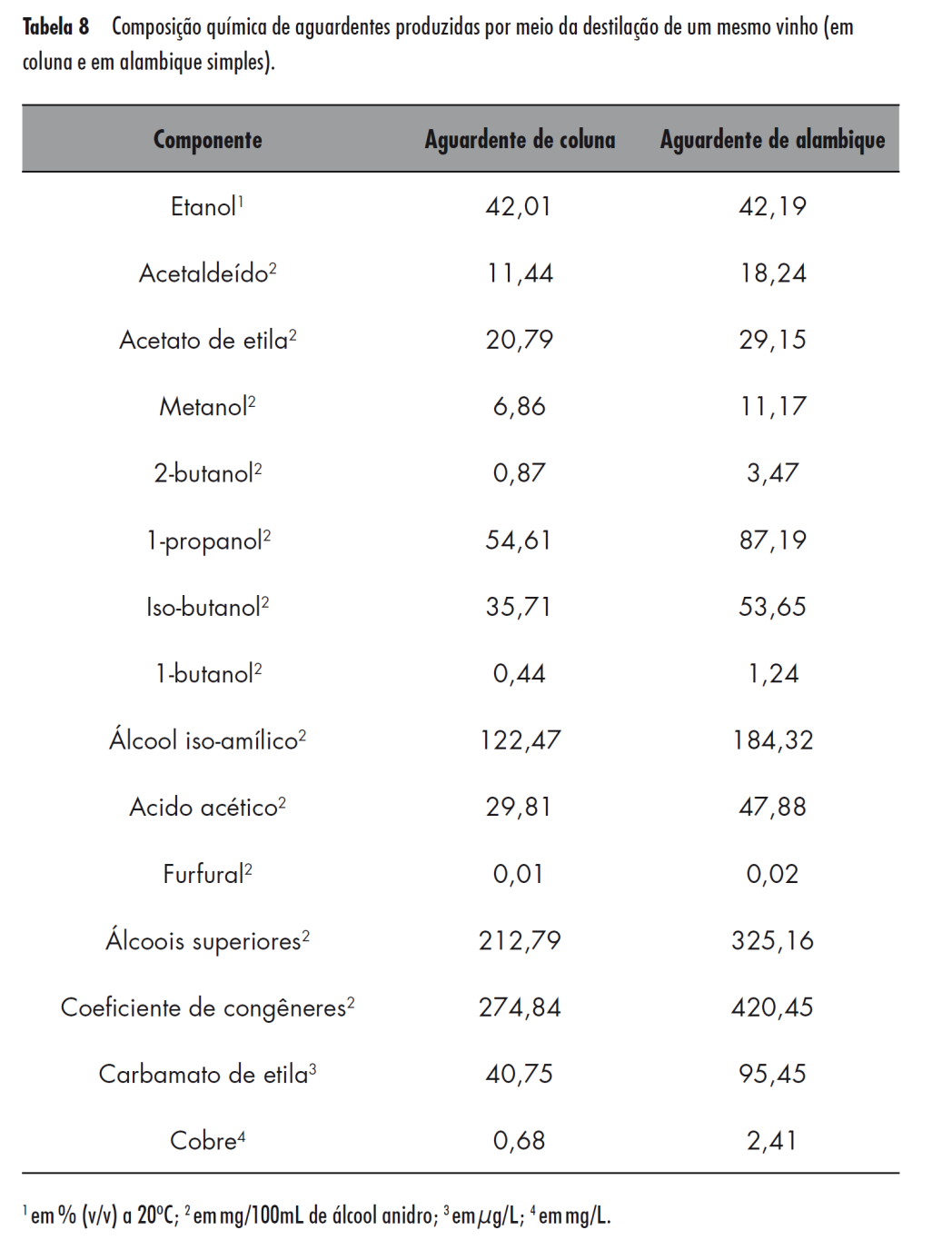 Adicione aqui o Texto
Cachaça – Ciência, tecnologia e arte – André Ricardo Alcarde
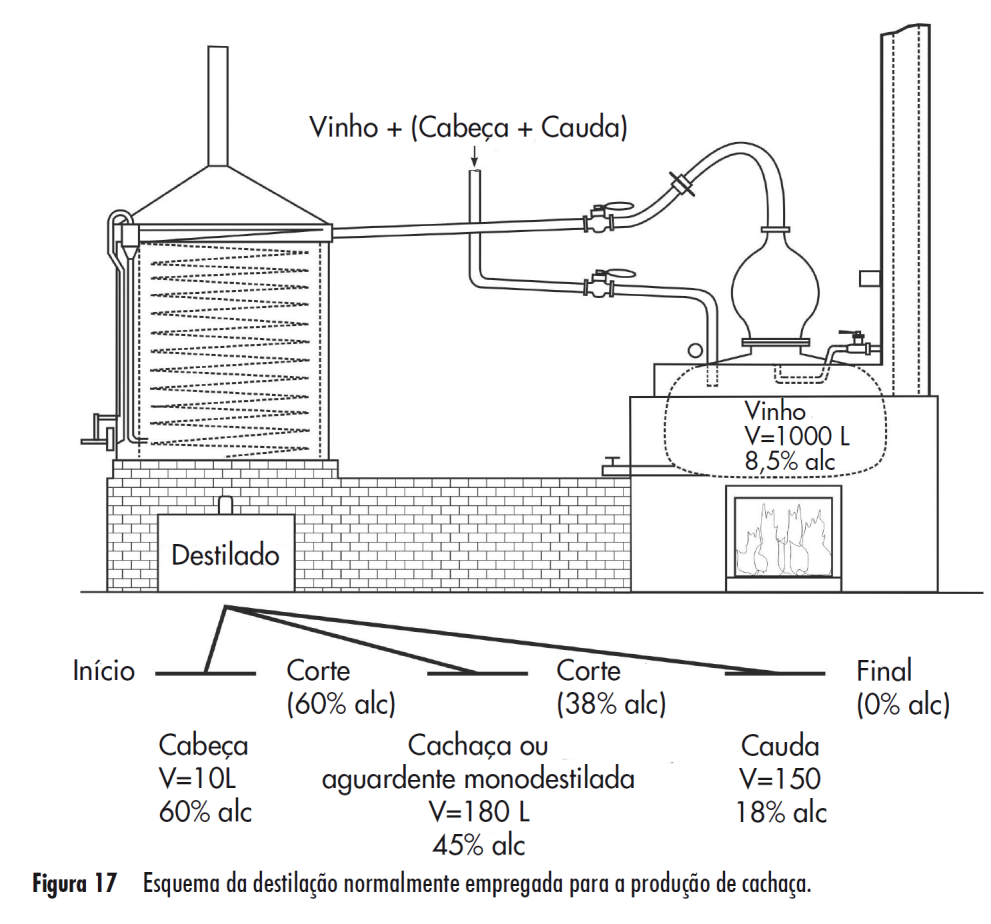 Adicione aqui o Texto
Cachaça – Ciência, tecnologia e arte – André Ricardo Alcarde
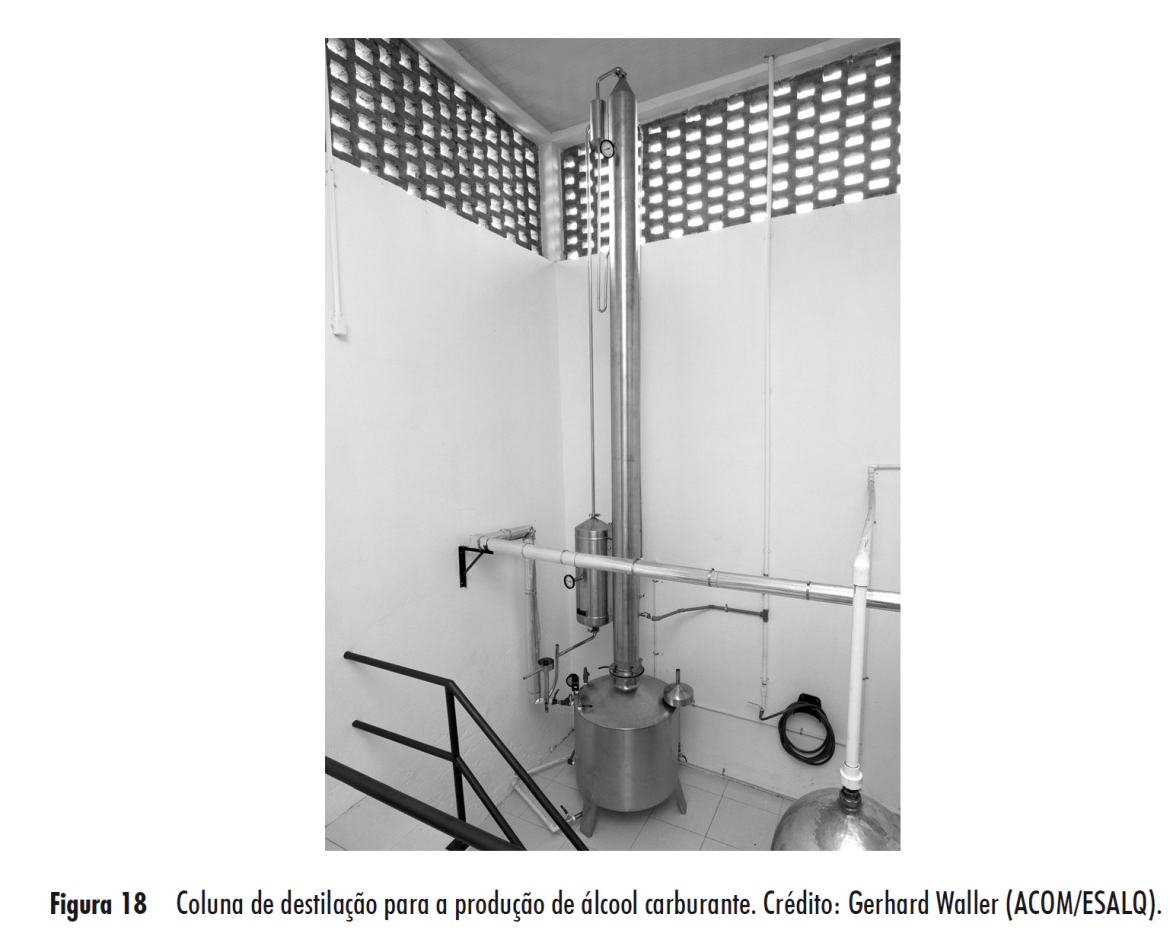 Adicione aqui o Texto
Cachaça – Ciência, tecnologia e arte – André Ricardo Alcarde
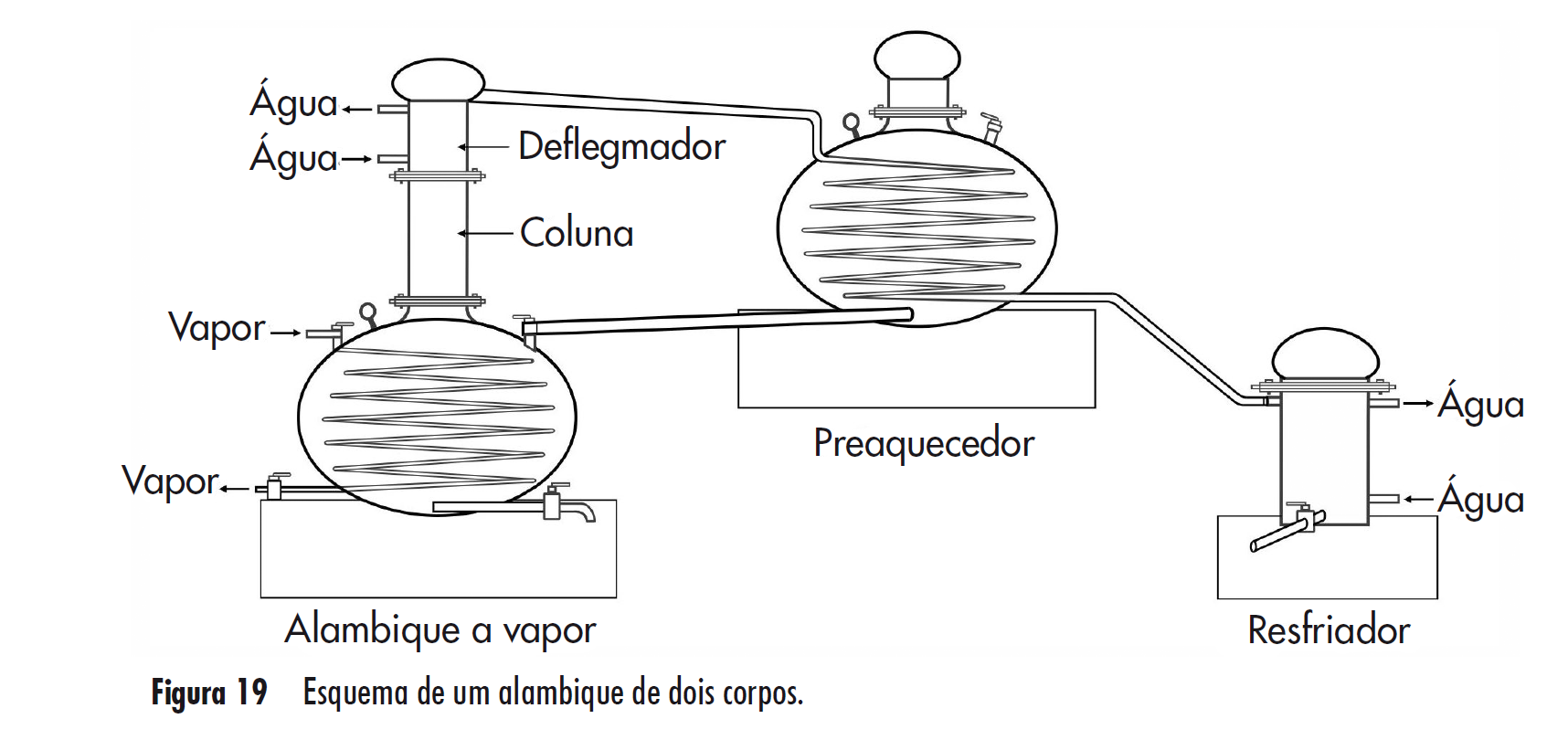 Adicione aqui o Texto
Cachaça – Ciência, tecnologia e arte – André Ricardo Alcarde
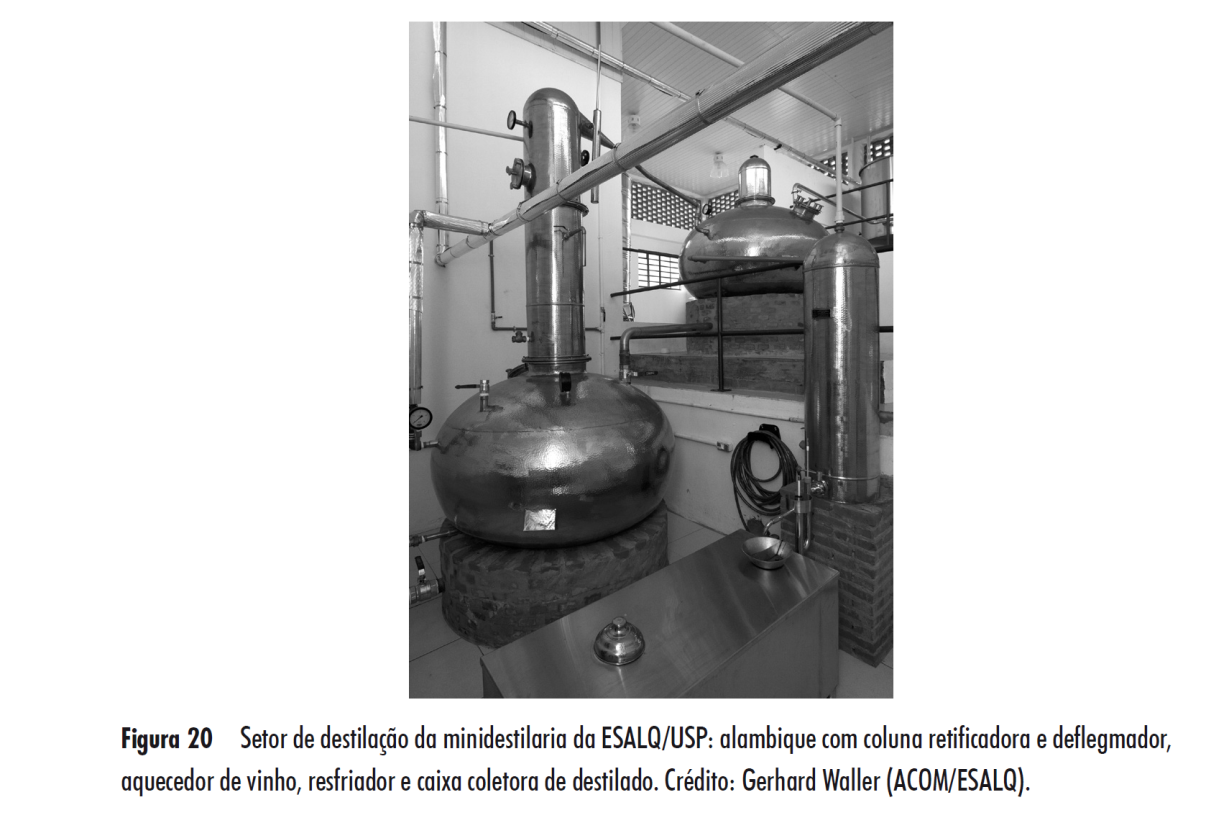 Adicione aqui o Texto
Cachaça – Ciência, tecnologia e arte – André Ricardo Alcarde
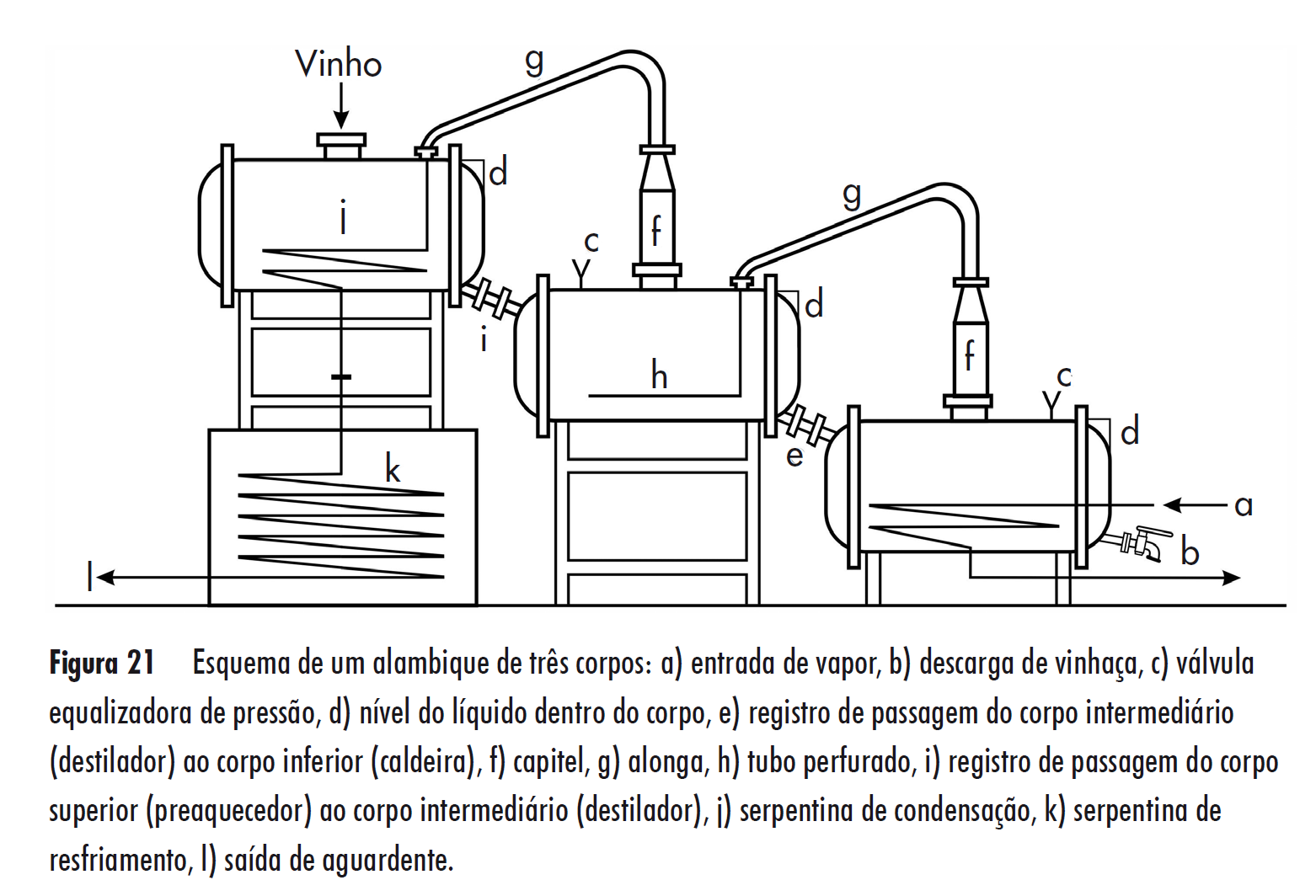 Adicione aqui o Texto
Cachaça – Ciência, tecnologia e arte – André Ricardo Alcarde
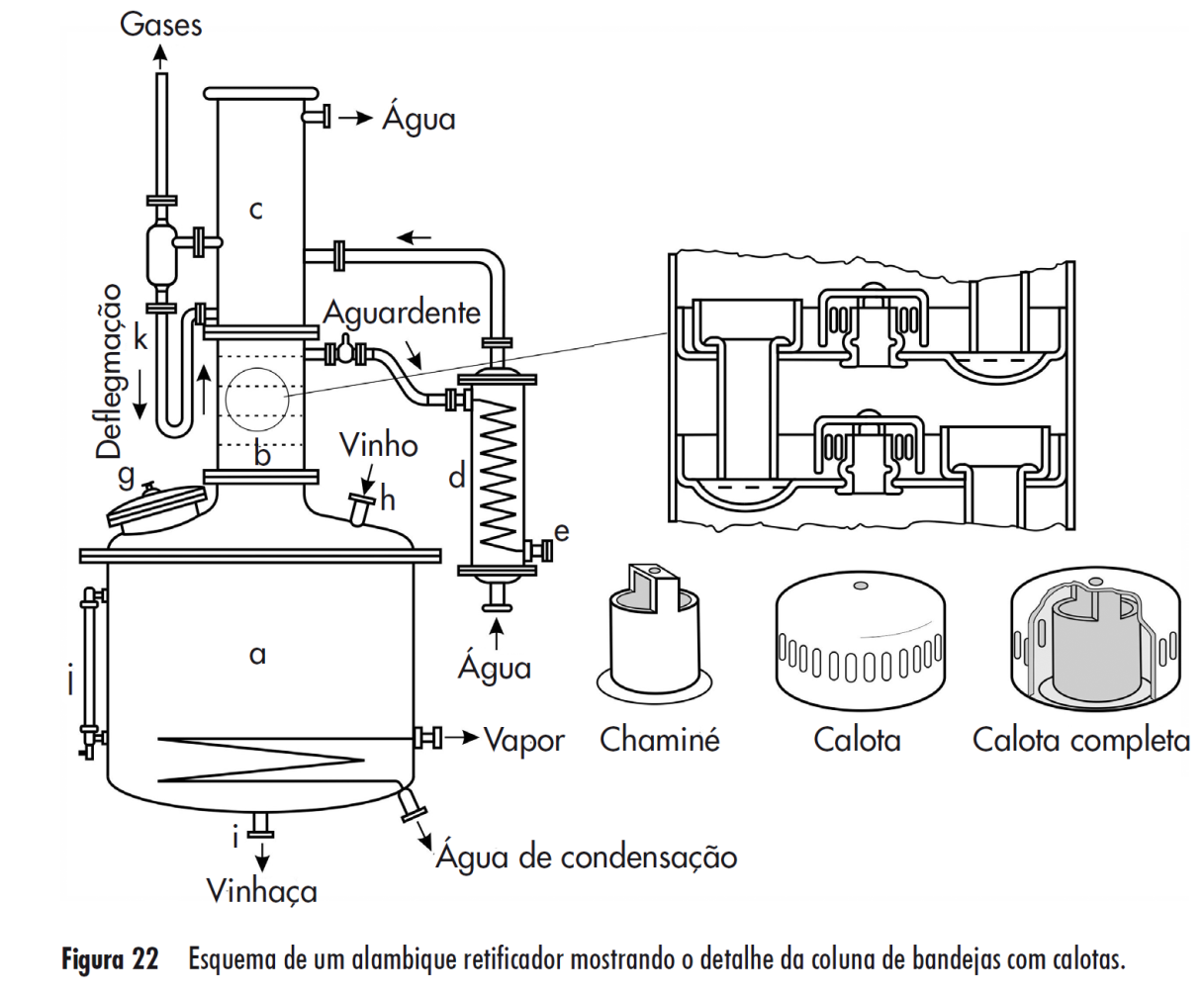 Adicione aqui o Texto
Cachaça – Ciência, tecnologia e arte – André Ricardo Alcarde
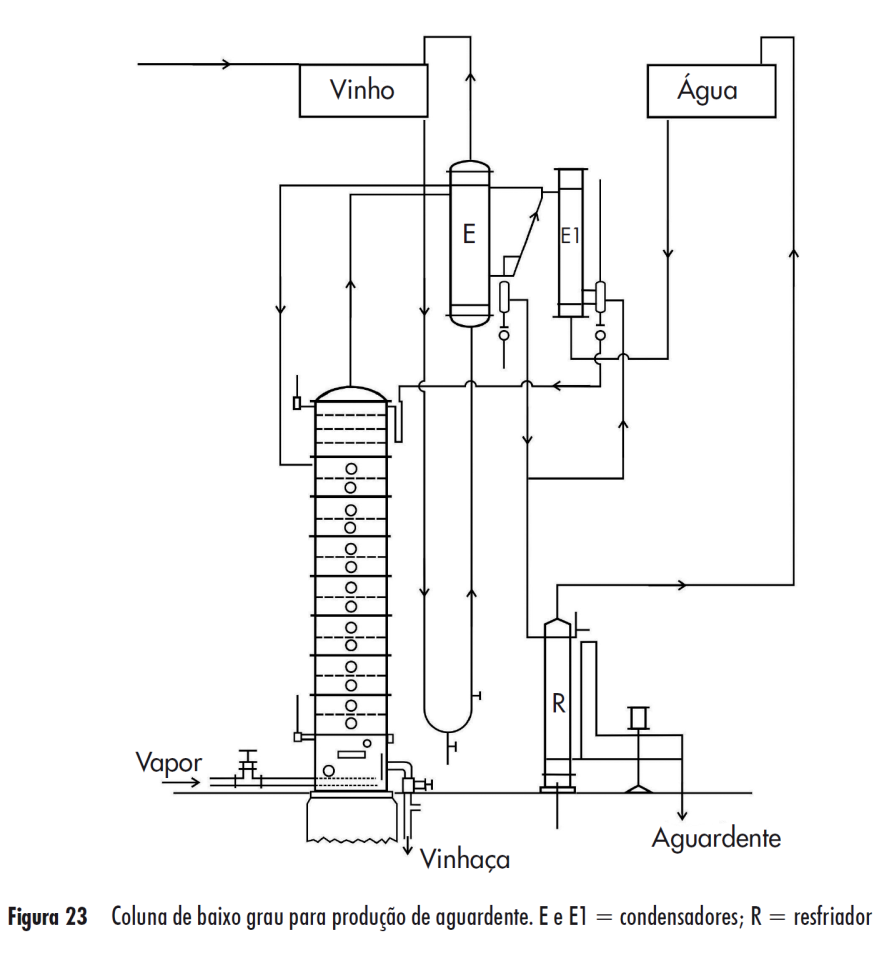 Adicione aqui o Texto
Cachaça – Ciência, tecnologia e arte – André Ricardo Alcarde
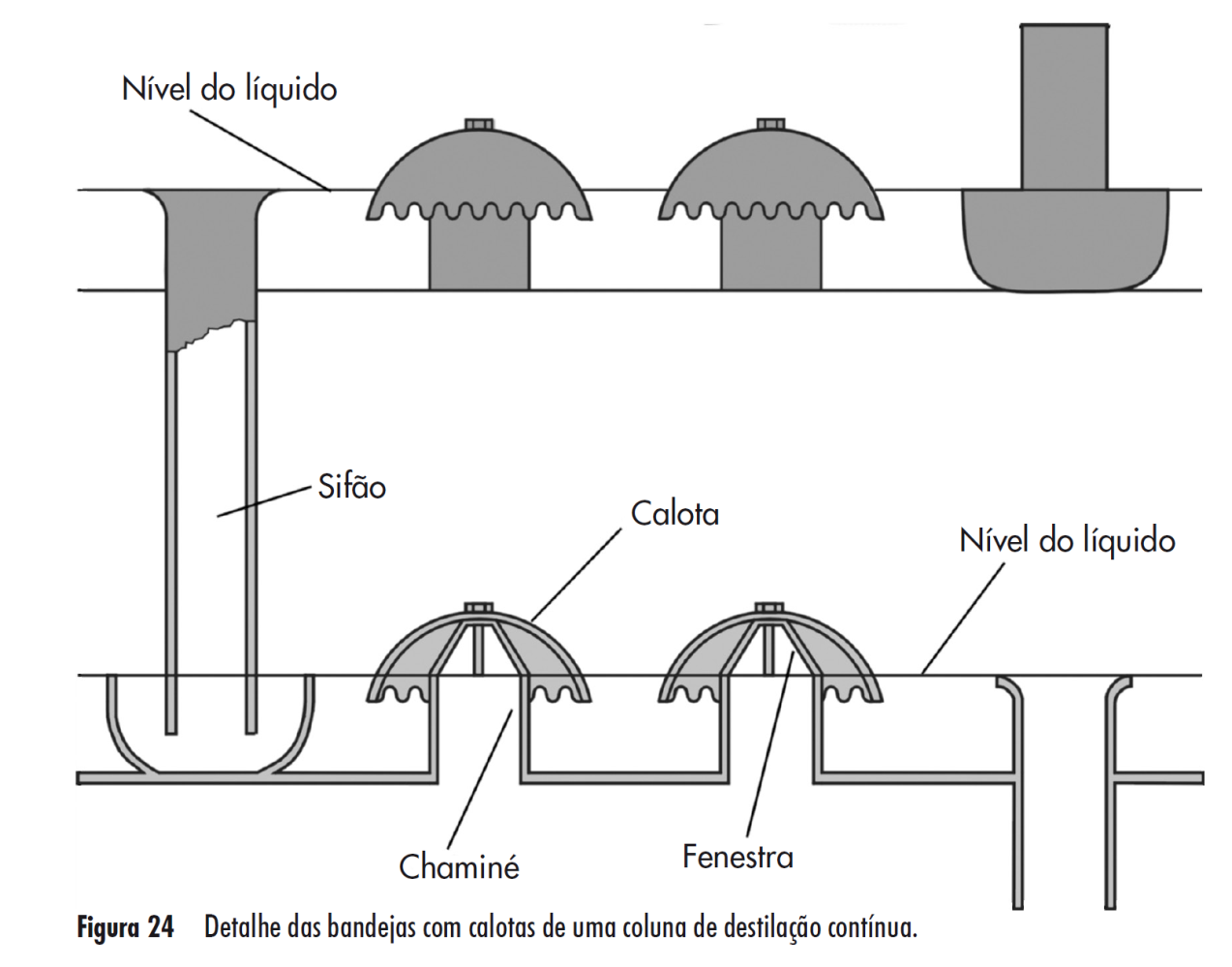 Adicione aqui o Texto
Cachaça – Ciência, tecnologia e arte – André Ricardo Alcarde
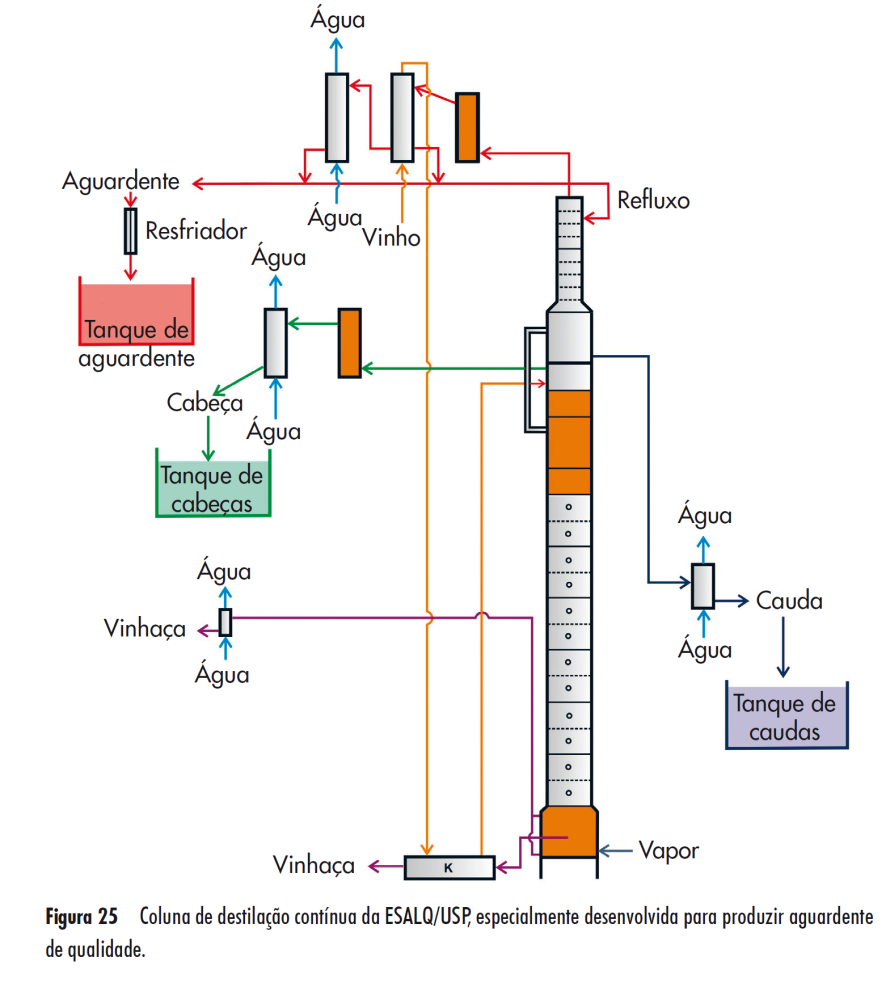 Adicione aqui o Texto
Cachaça – Ciência, tecnologia e arte – André Ricardo Alcarde
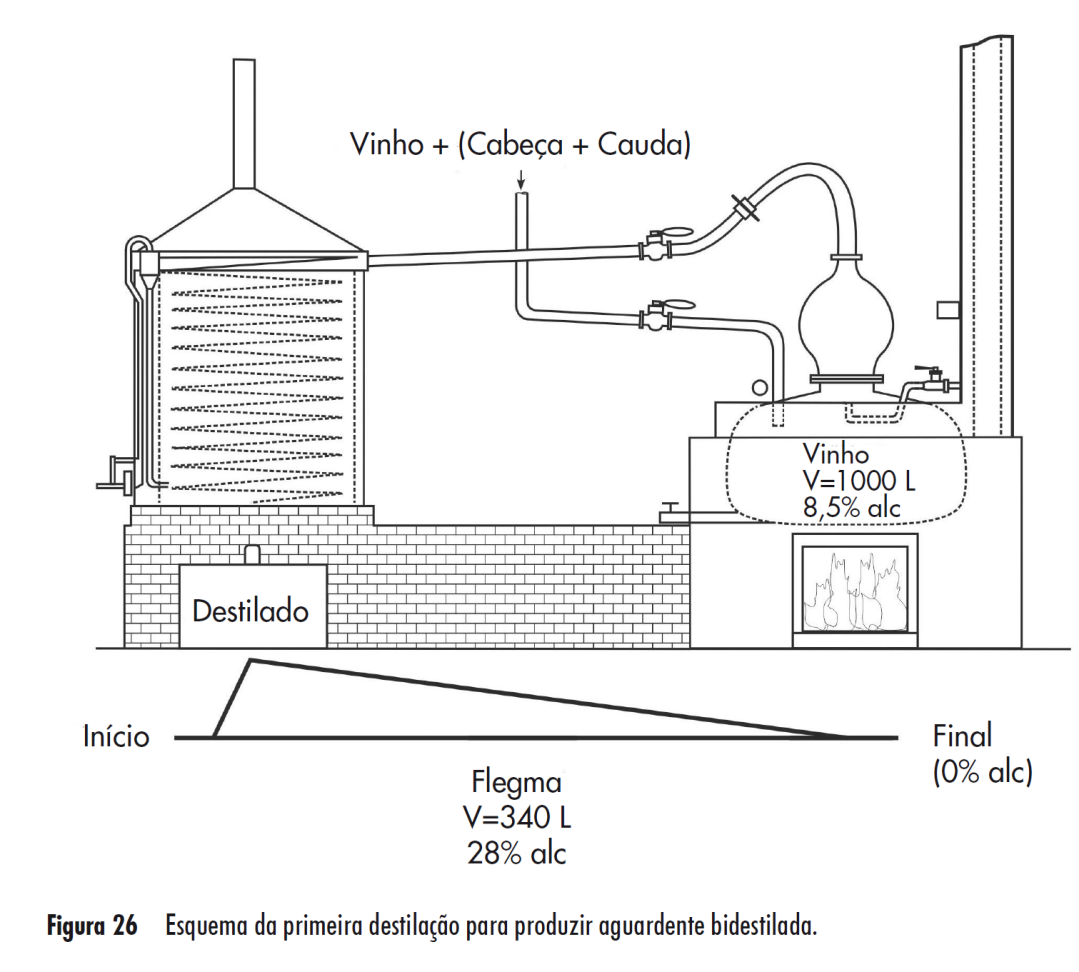 Adicione aqui o Texto
Cachaça – Ciência, tecnologia e arte – André Ricardo Alcarde
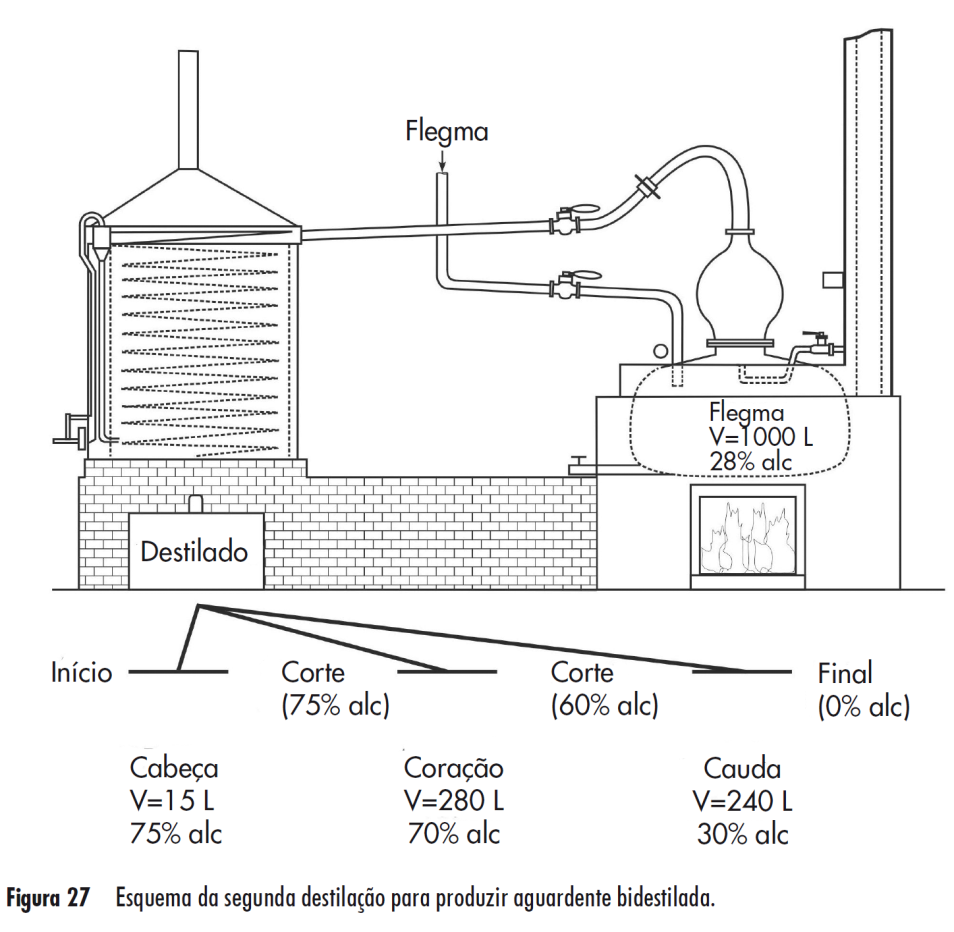 Adicione aqui o Texto
Cachaça – Ciência, tecnologia e arte – André Ricardo Alcarde
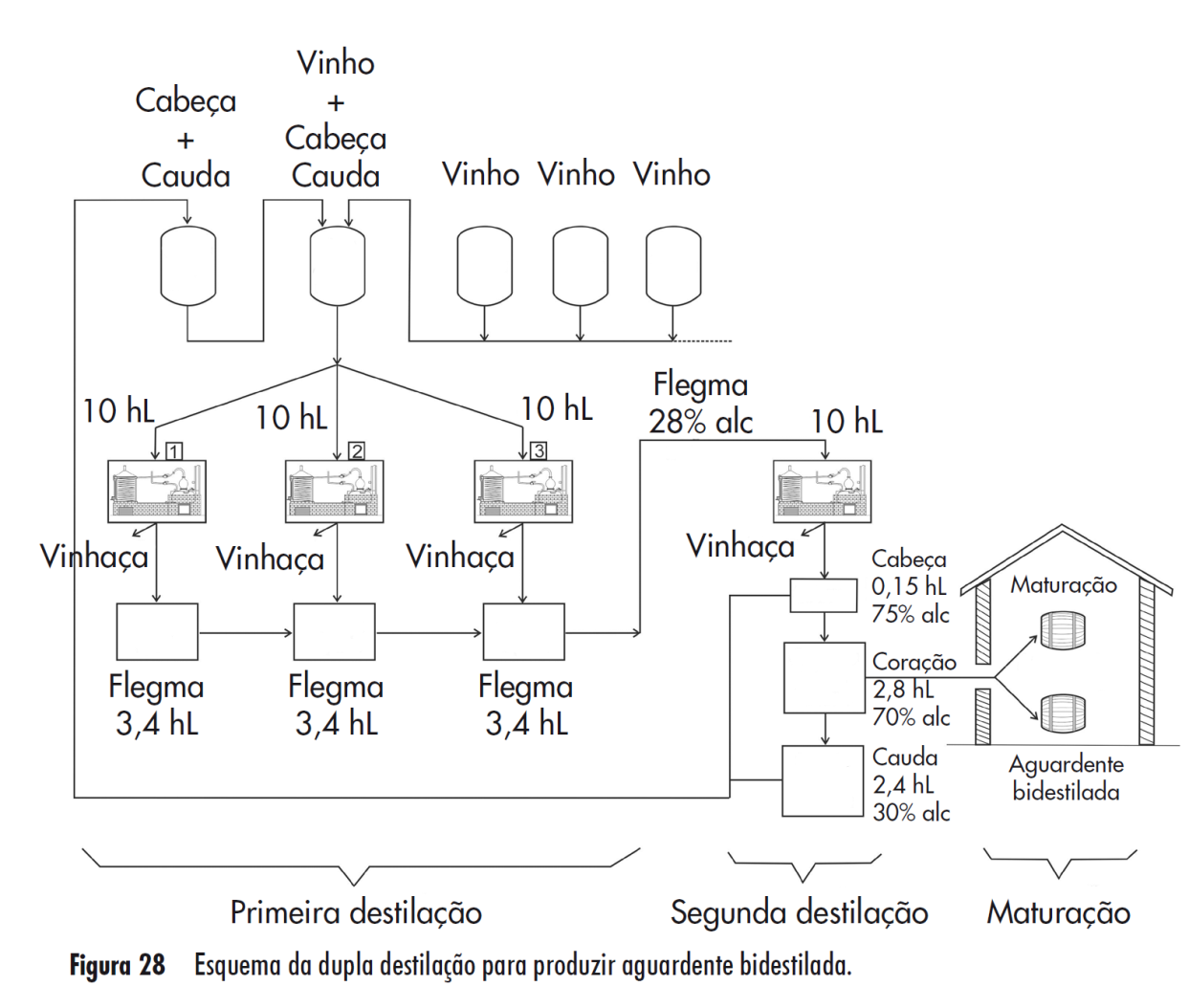 Adicione aqui o Texto
Cachaça – Ciência, tecnologia e arte – André Ricardo Alcarde
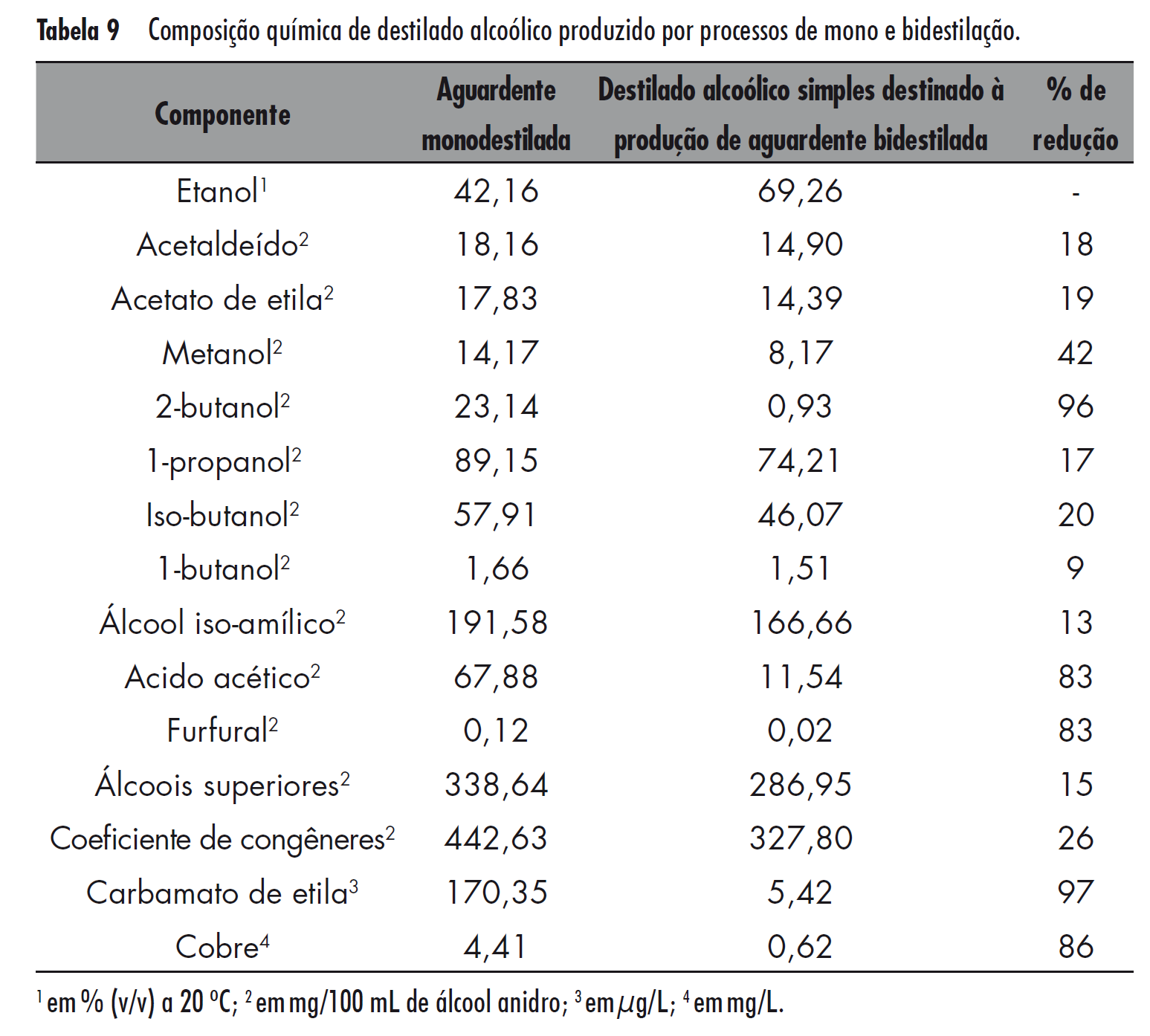 Adicione aqui o Texto
Cachaça – Ciência, tecnologia e arte – André Ricardo Alcarde
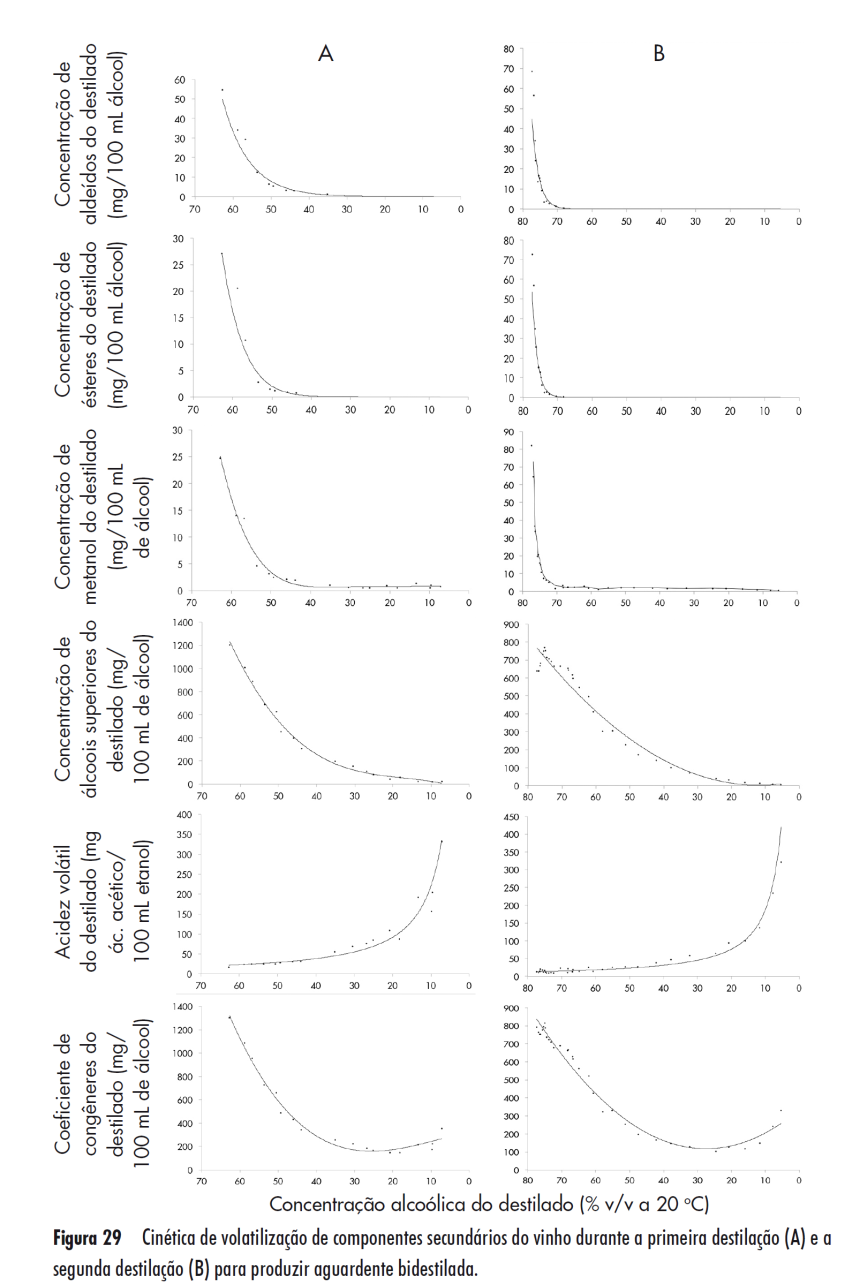 Adicione aqui o Texto
Cachaça – Ciência, tecnologia e arte – André Ricardo Alcarde
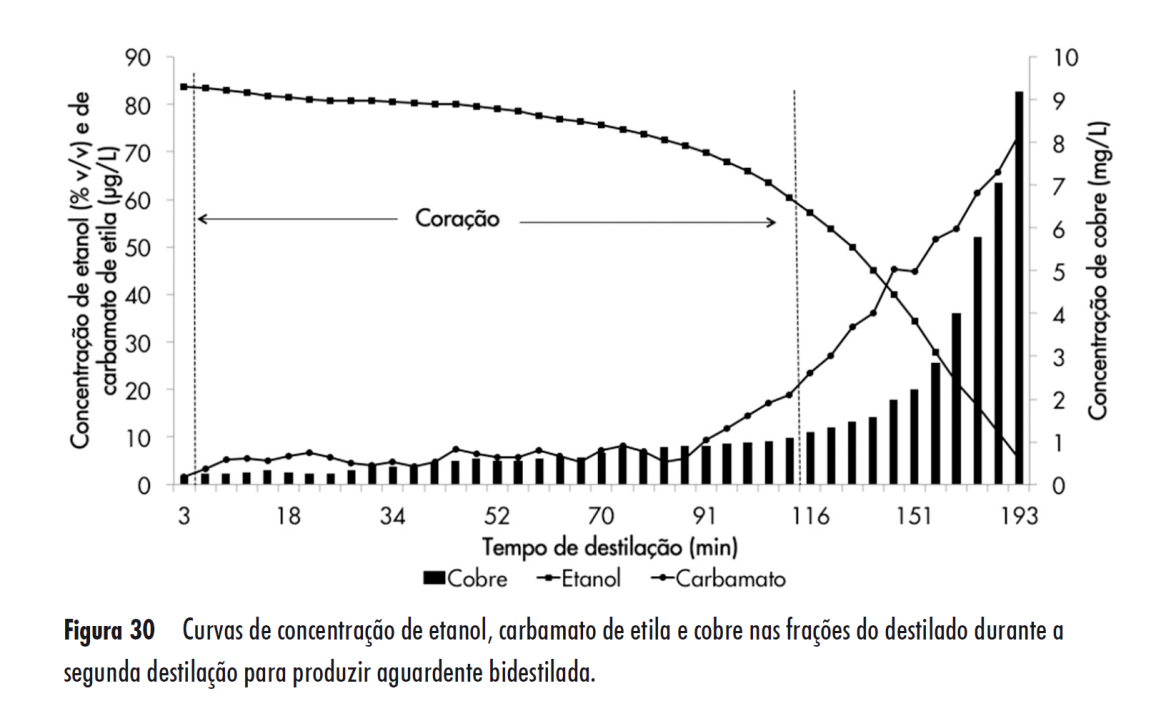 Adicione aqui o Texto
Cachaça – Ciência, tecnologia e arte – André Ricardo Alcarde
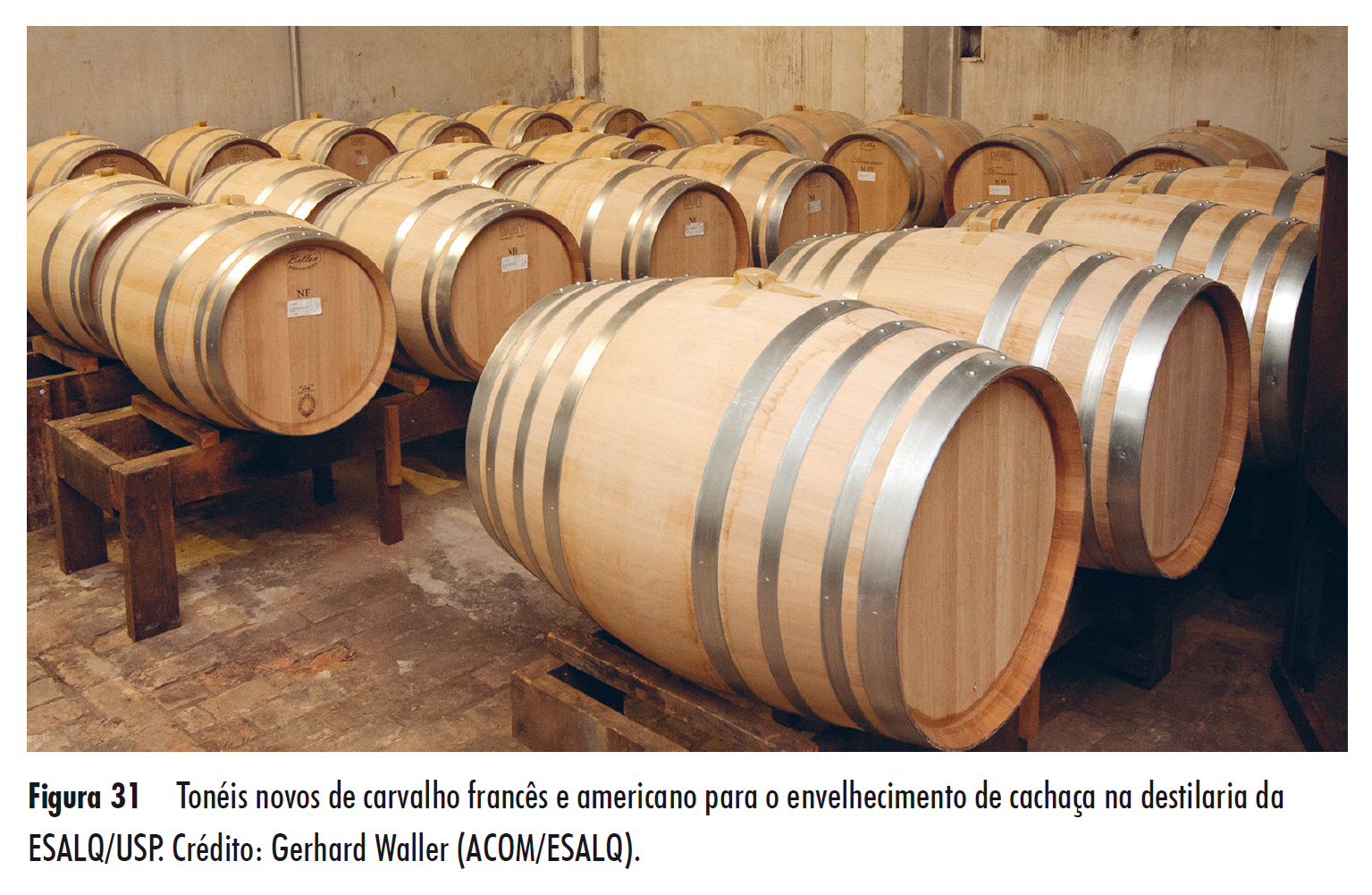 Adicione aqui o Texto
Cachaça – Ciência, tecnologia e arte – André Ricardo Alcarde
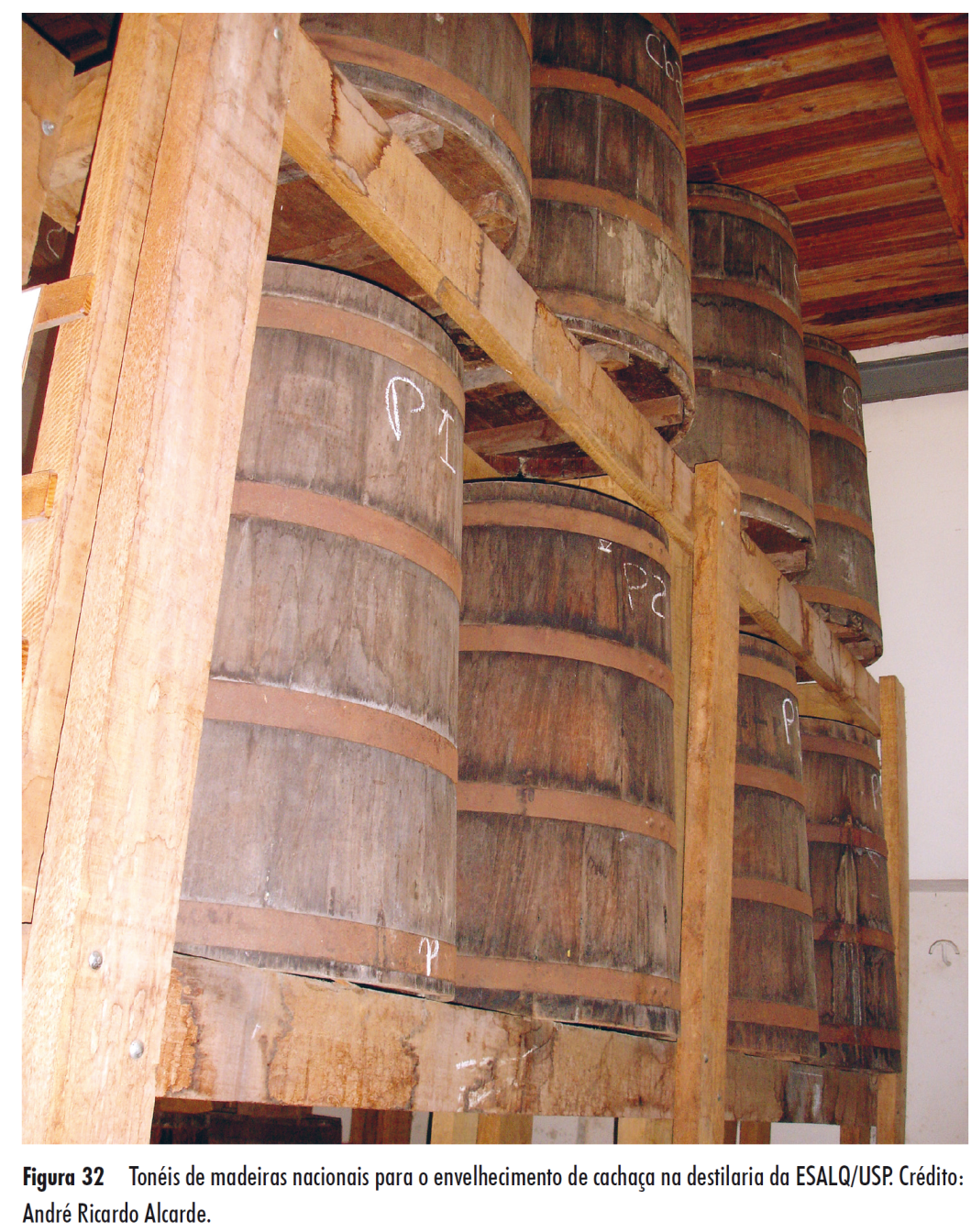 Adicione aqui o Texto
Cachaça – Ciência, tecnologia e arte – André Ricardo Alcarde
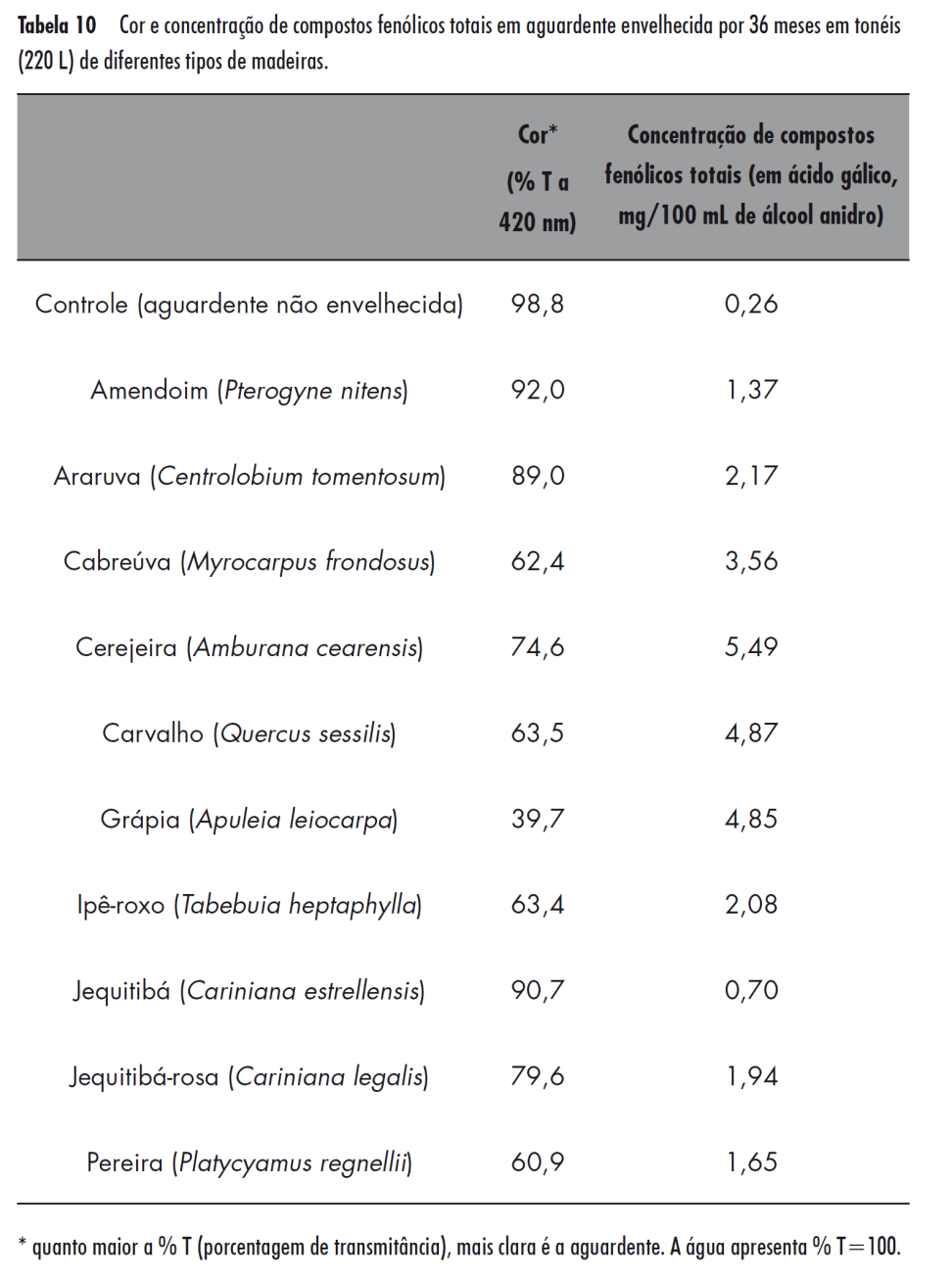 Adicione aqui o Texto
Cachaça – Ciência, tecnologia e arte – André Ricardo Alcarde
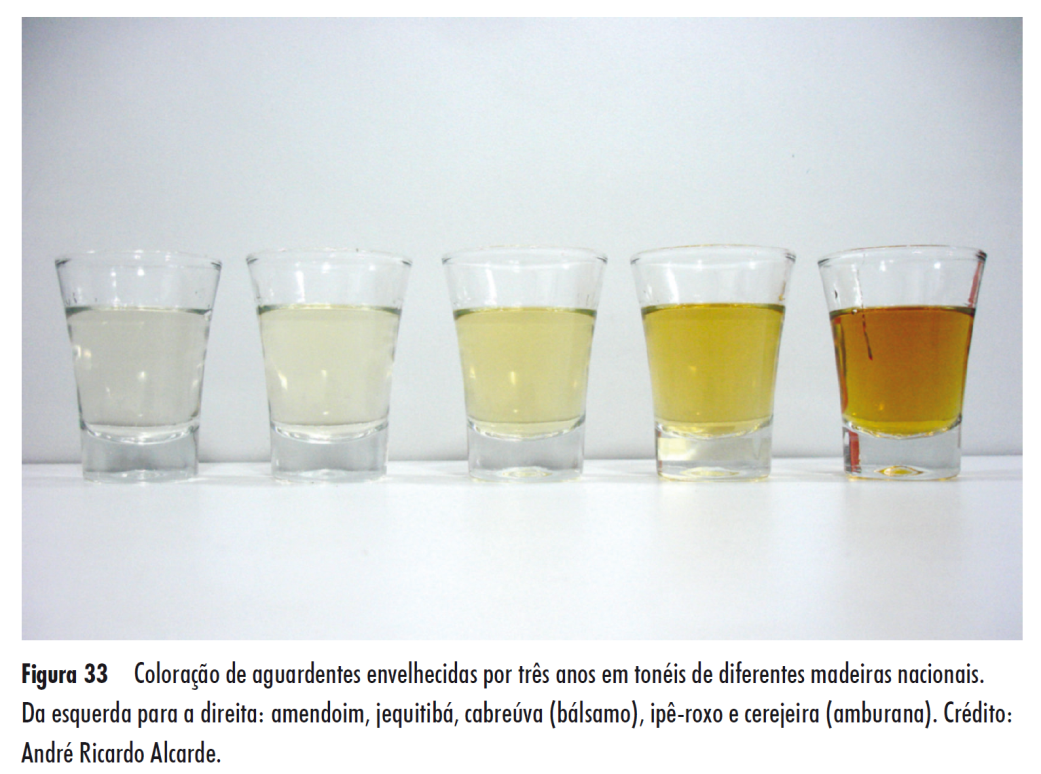 Adicione aqui o Texto
Cachaça – Ciência, tecnologia e arte – André Ricardo Alcarde
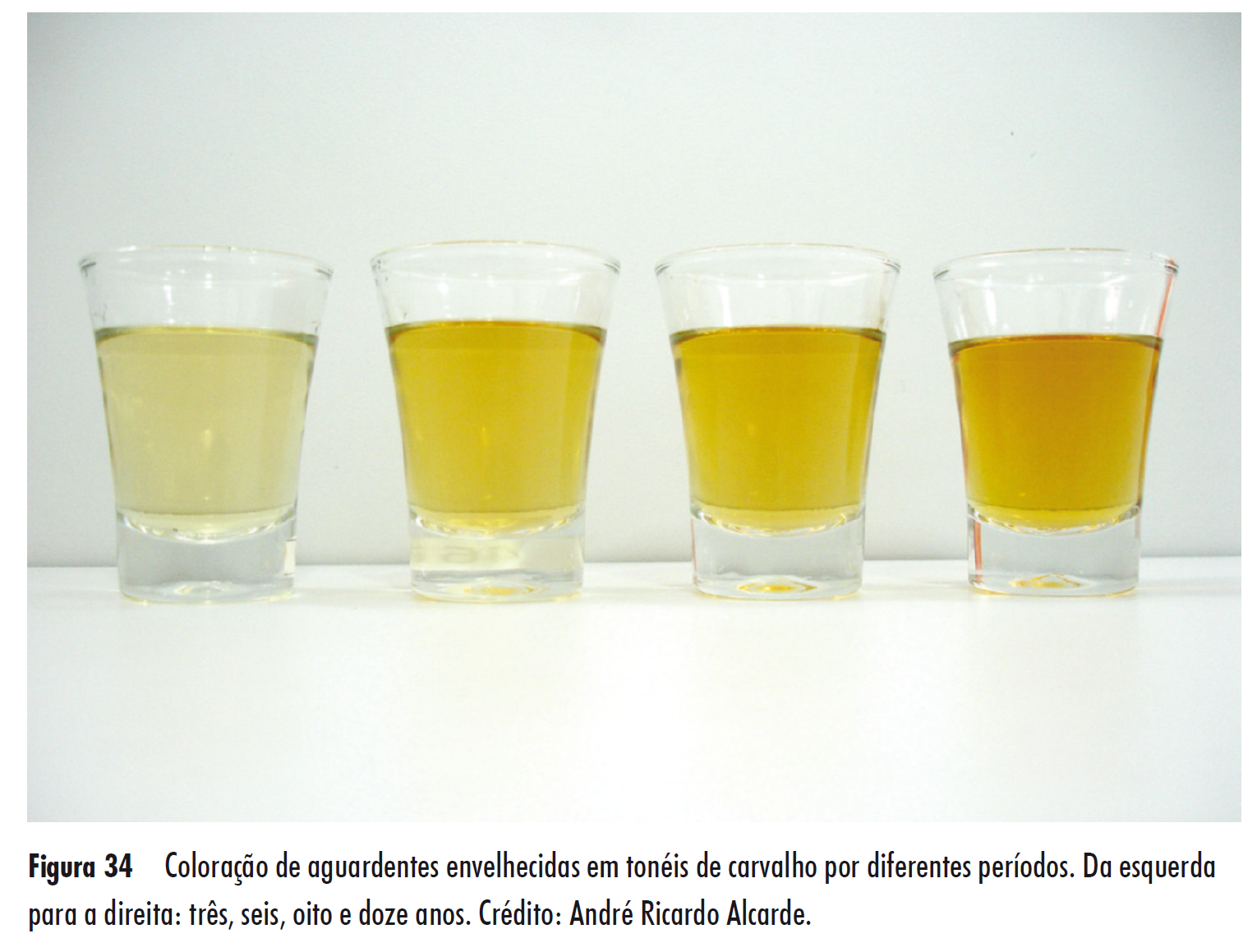 Adicione aqui o Texto
Cachaça – Ciência, tecnologia e arte – André Ricardo Alcarde
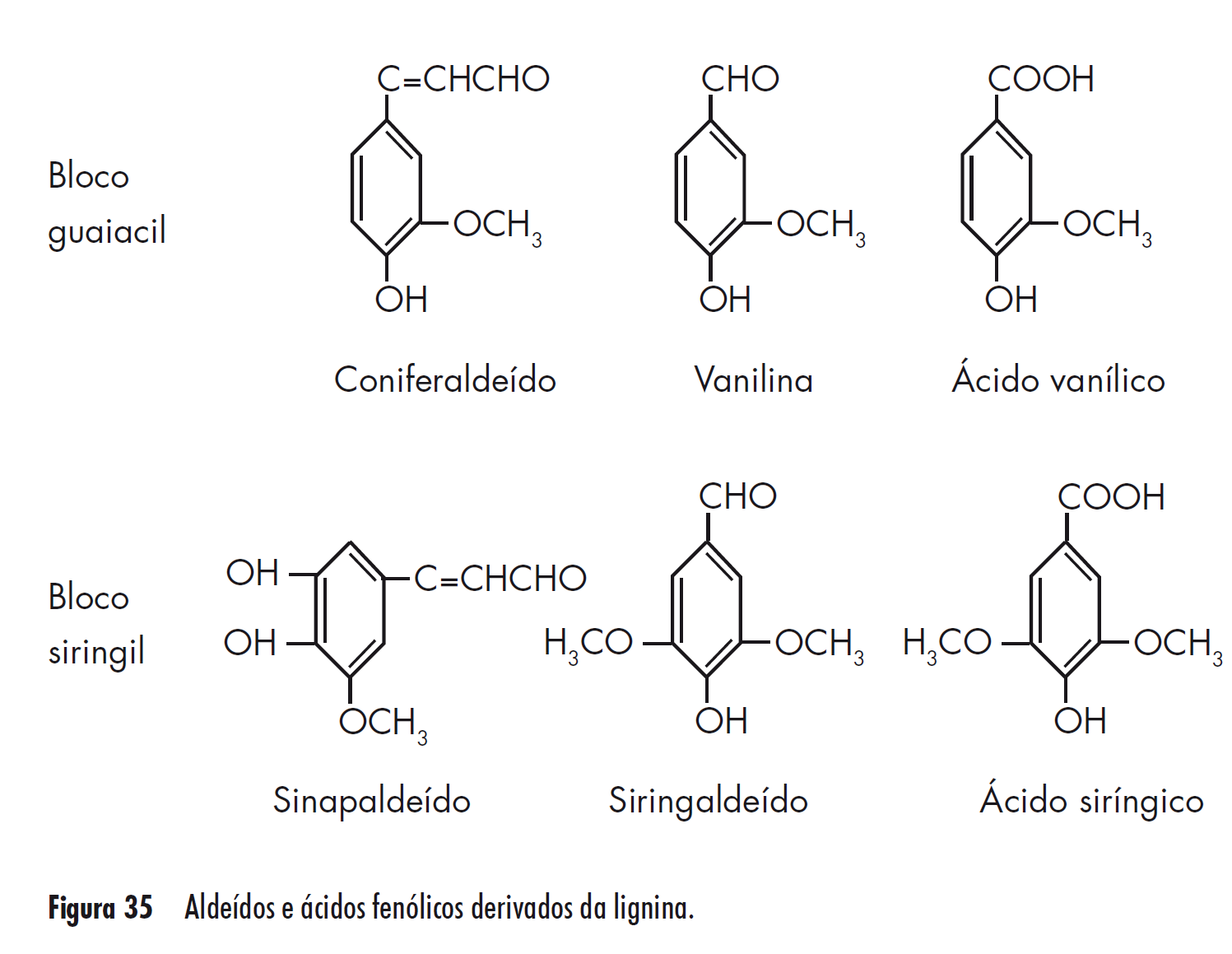 Adicione aqui o Texto
Cachaça – Ciência, tecnologia e arte – André Ricardo Alcarde
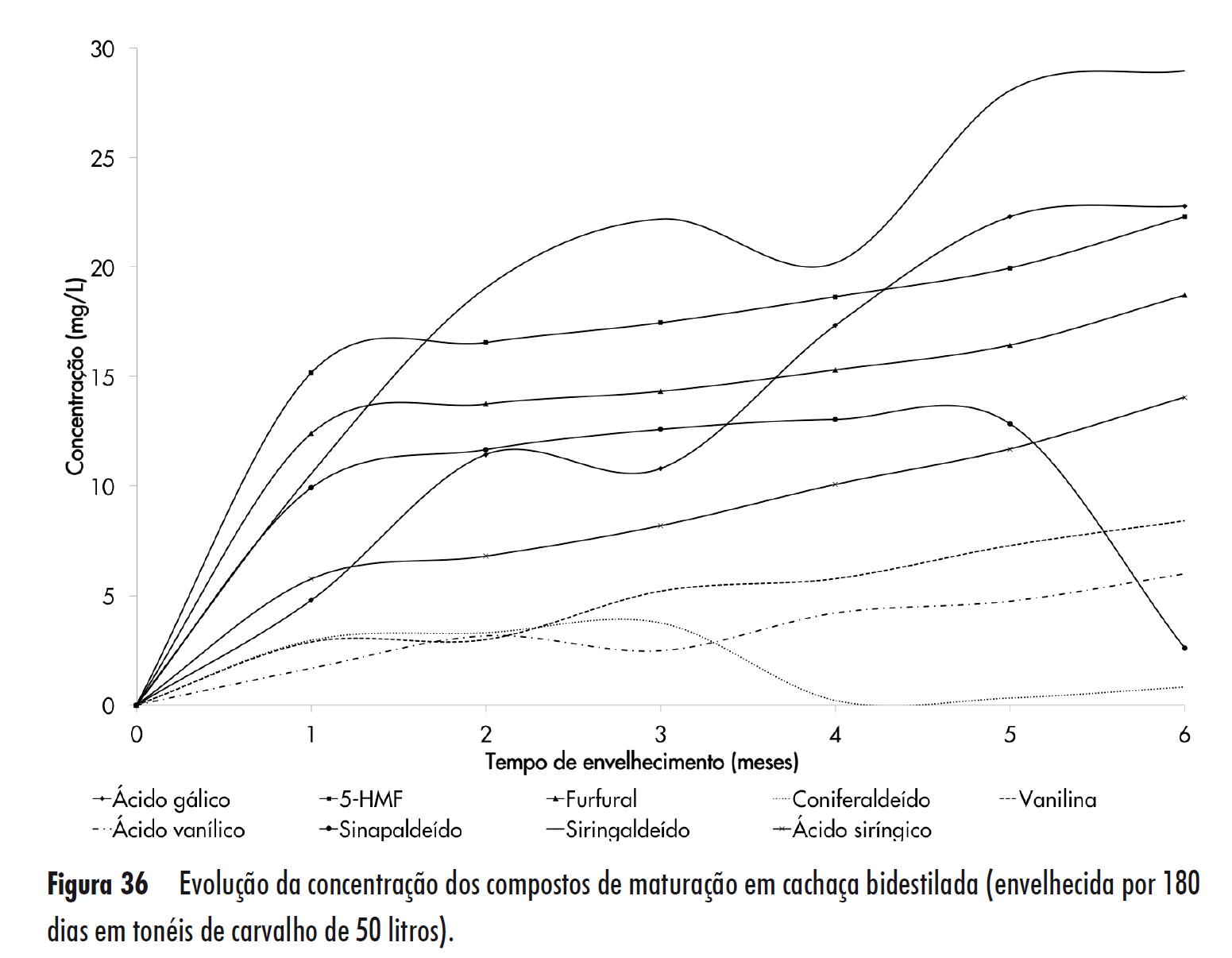 Adicione aqui o Texto
Cachaça – Ciência, tecnologia e arte – André Ricardo Alcarde
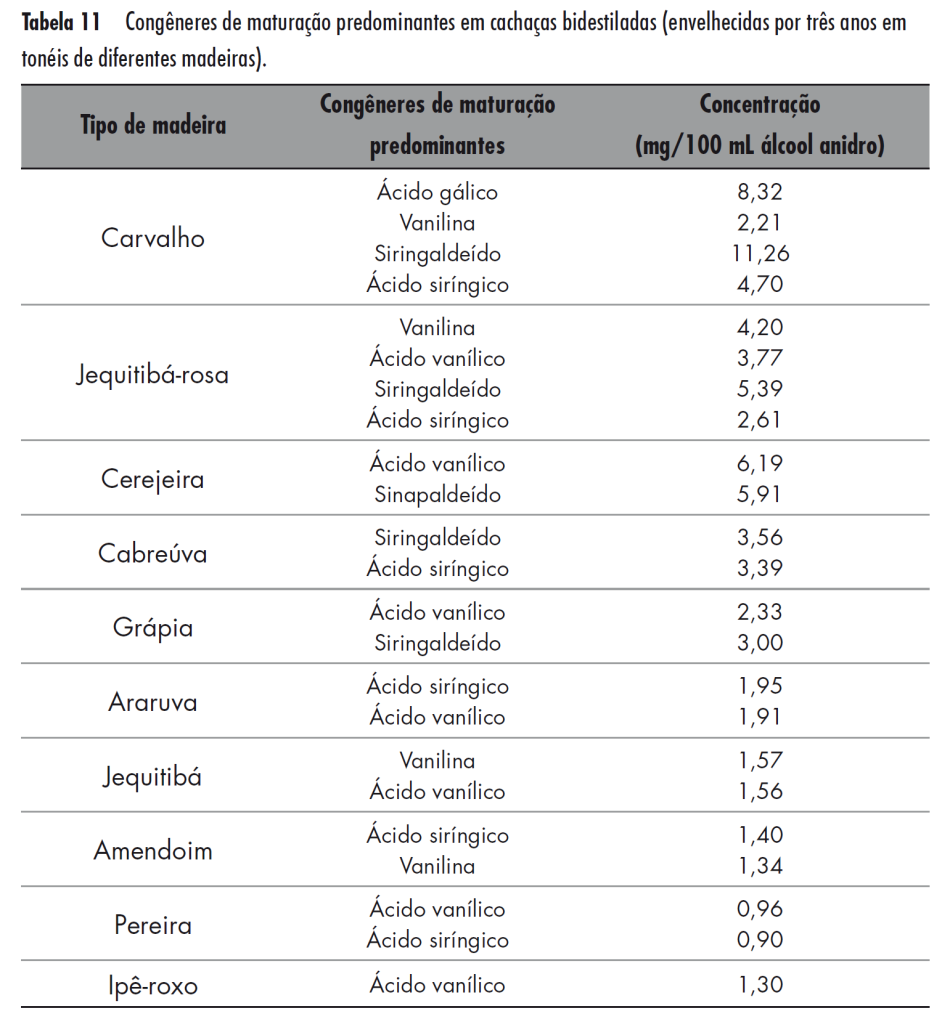 Adicione aqui o Texto
Cachaça – Ciência, tecnologia e arte – André Ricardo Alcarde
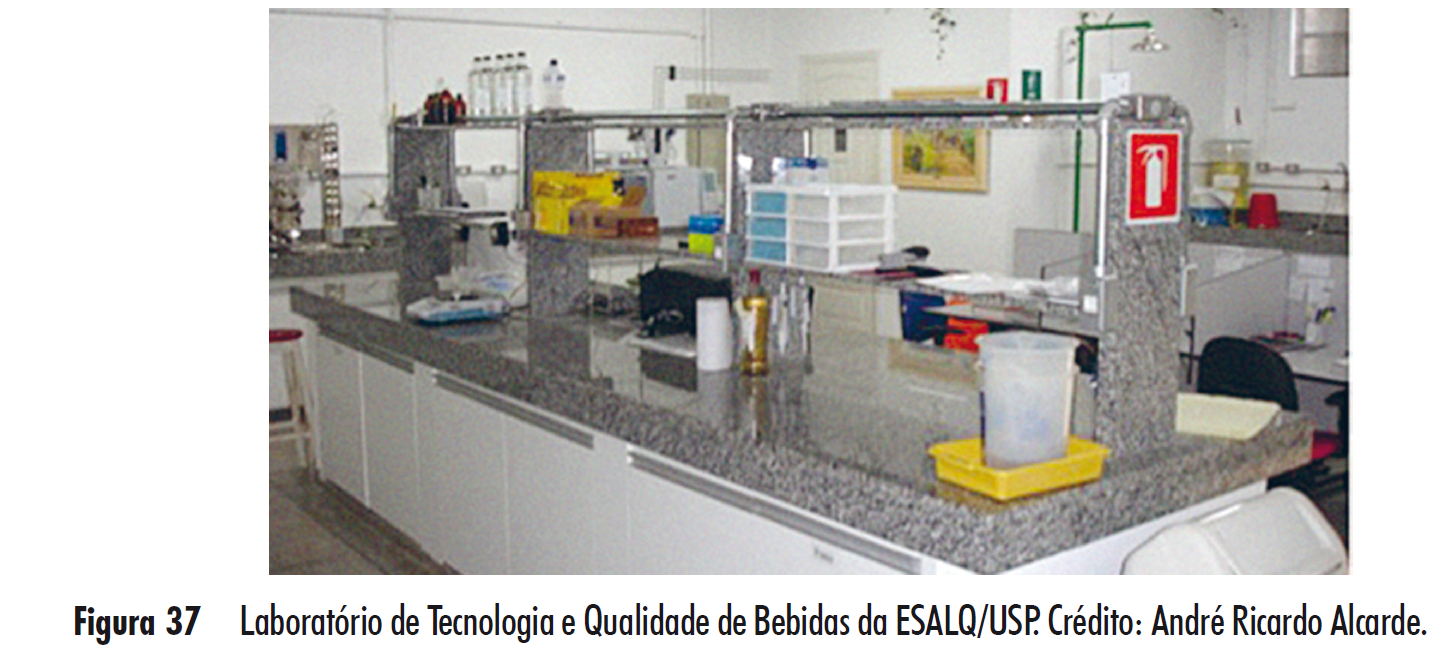 Adicione aqui o Texto
Cachaça – Ciência, tecnologia e arte – André Ricardo Alcarde
Cachaça 
 Ciência, tecnologia e arte
Capítulo 7
Aspectos sensoriais das
aguardentes
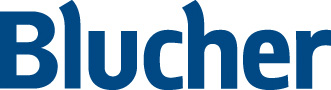 Cachaça – Ciência, tecnologia e arte – André Ricardo Alcarde
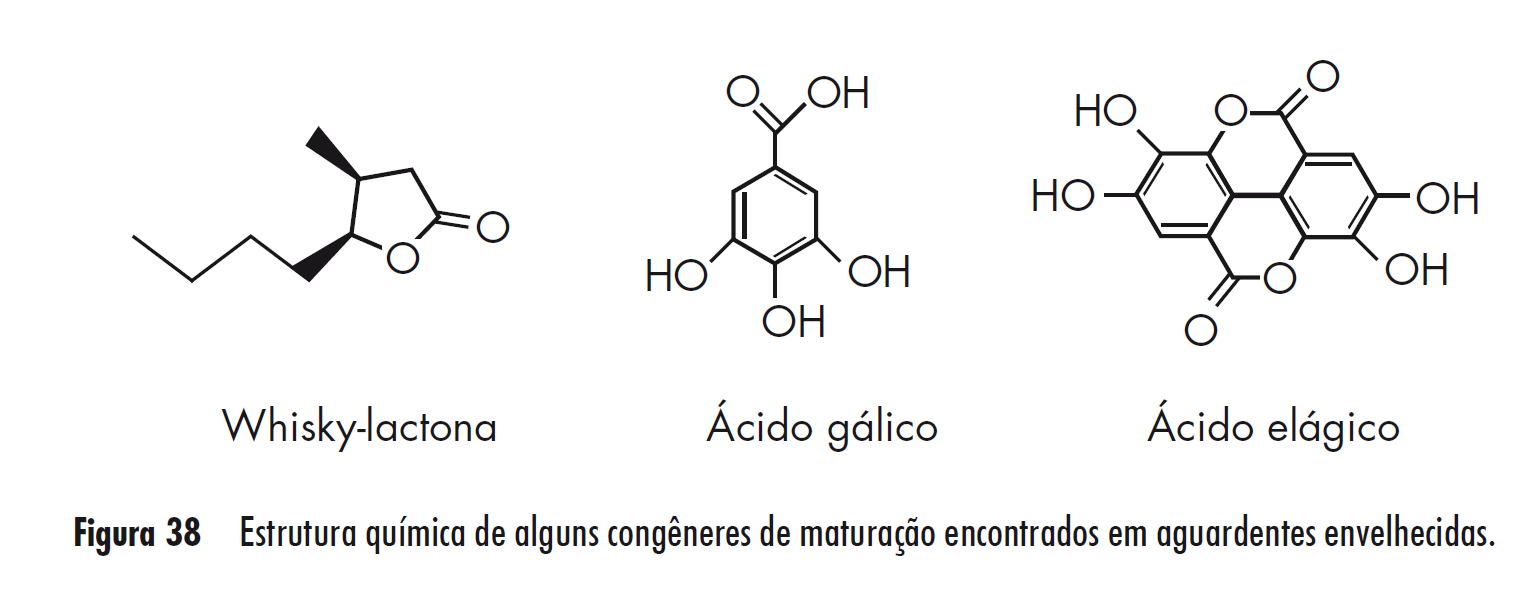 Adicione aqui o Texto
Cachaça – Ciência, tecnologia e arte – André Ricardo Alcarde
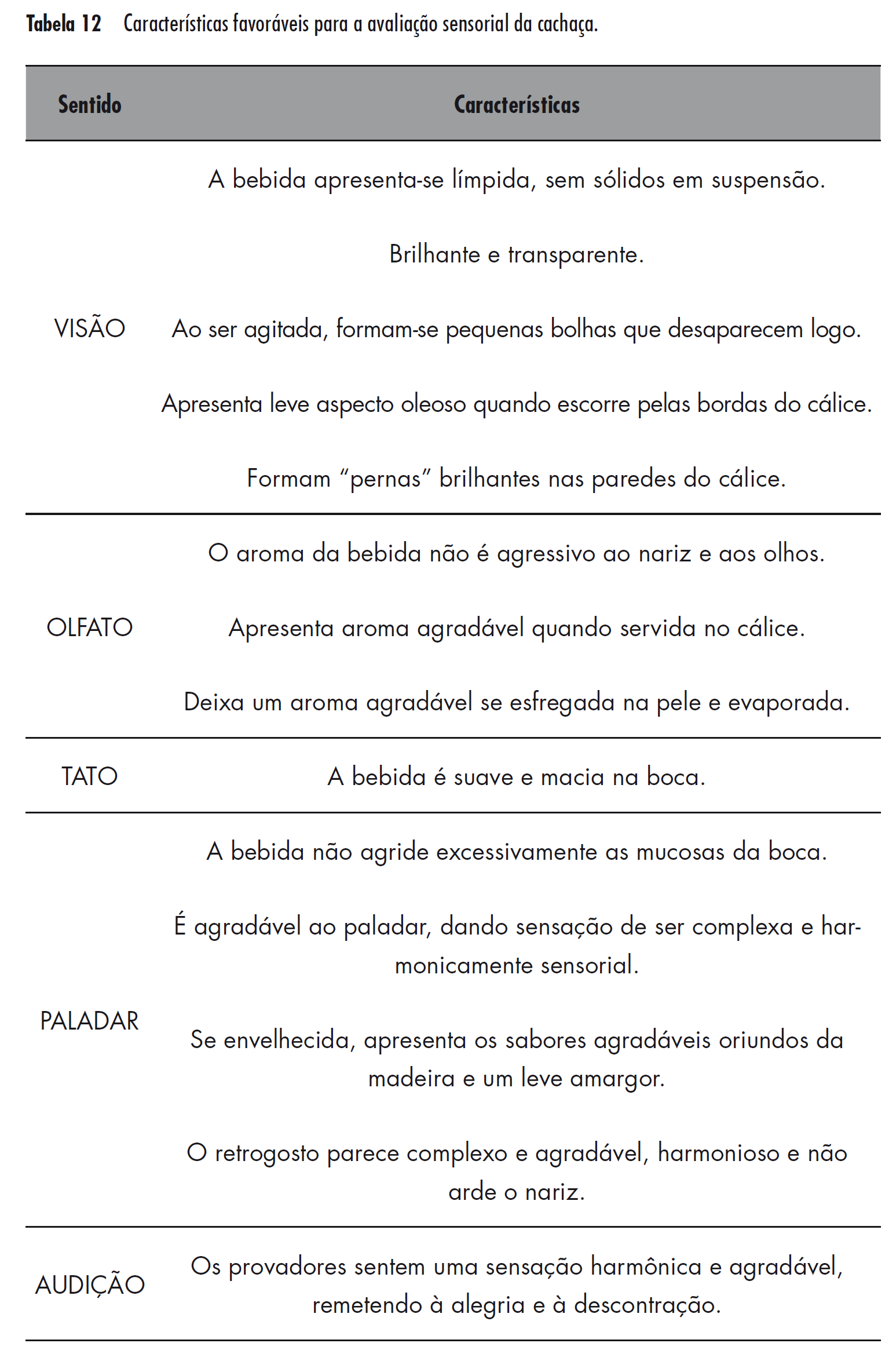 Adicione aqui o Texto
Cachaça – Ciência, tecnologia e arte – André Ricardo Alcarde